Photo Album
by suspa
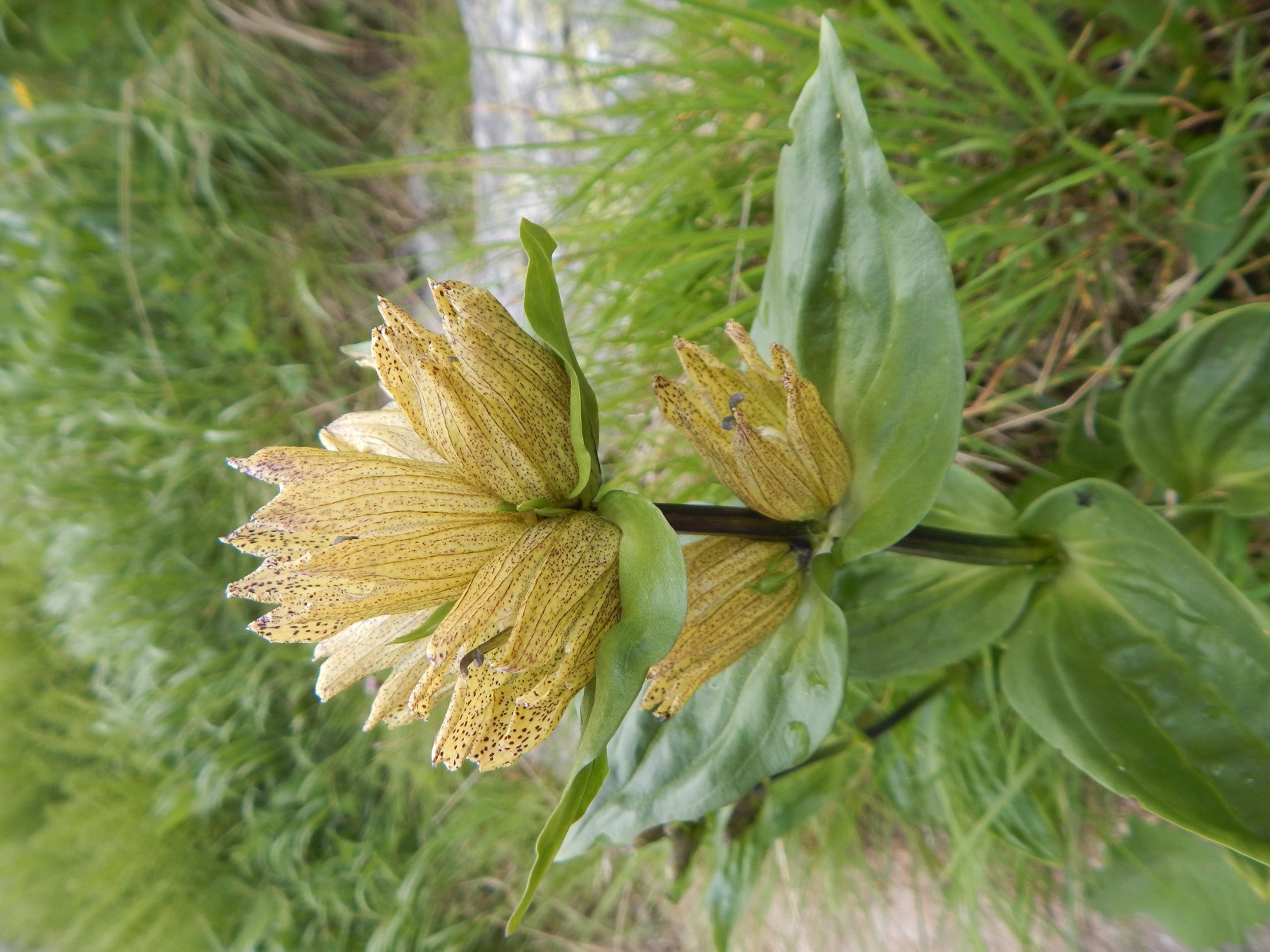 Gentiana puctata
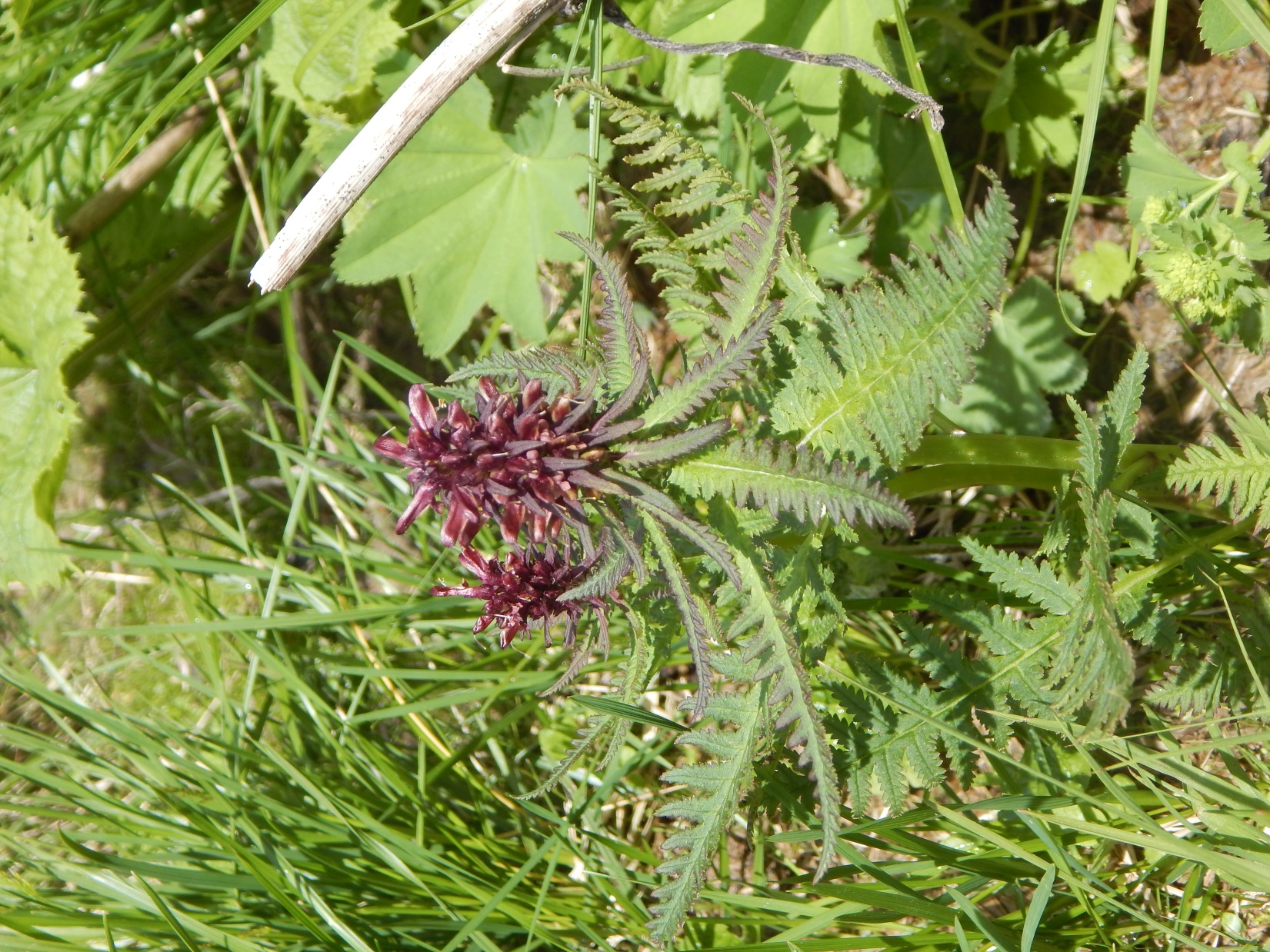 Pedicularis recutita
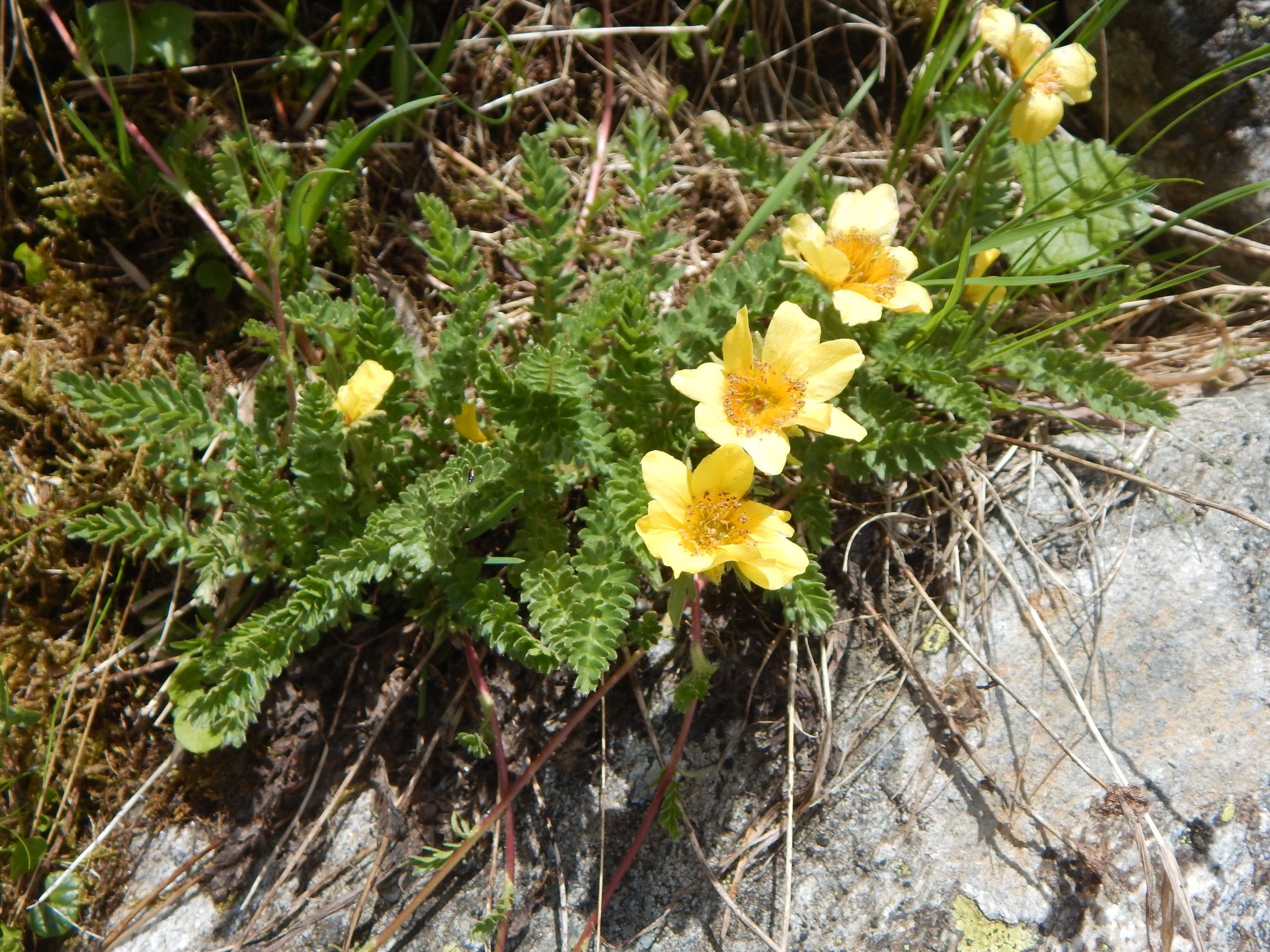 Sieversia reptans (Geum s.)
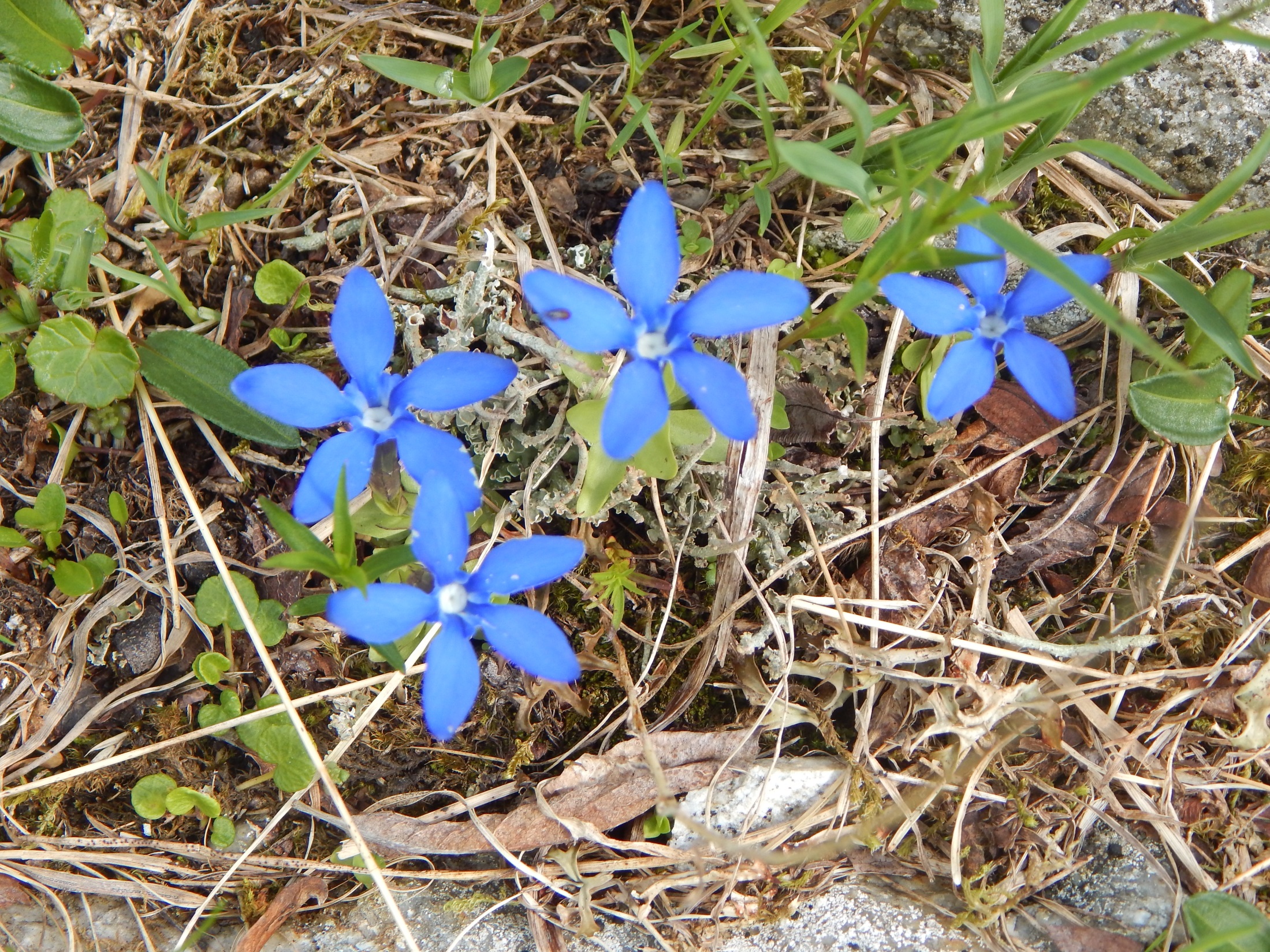 Gentiana verna agg. – asi bavarica
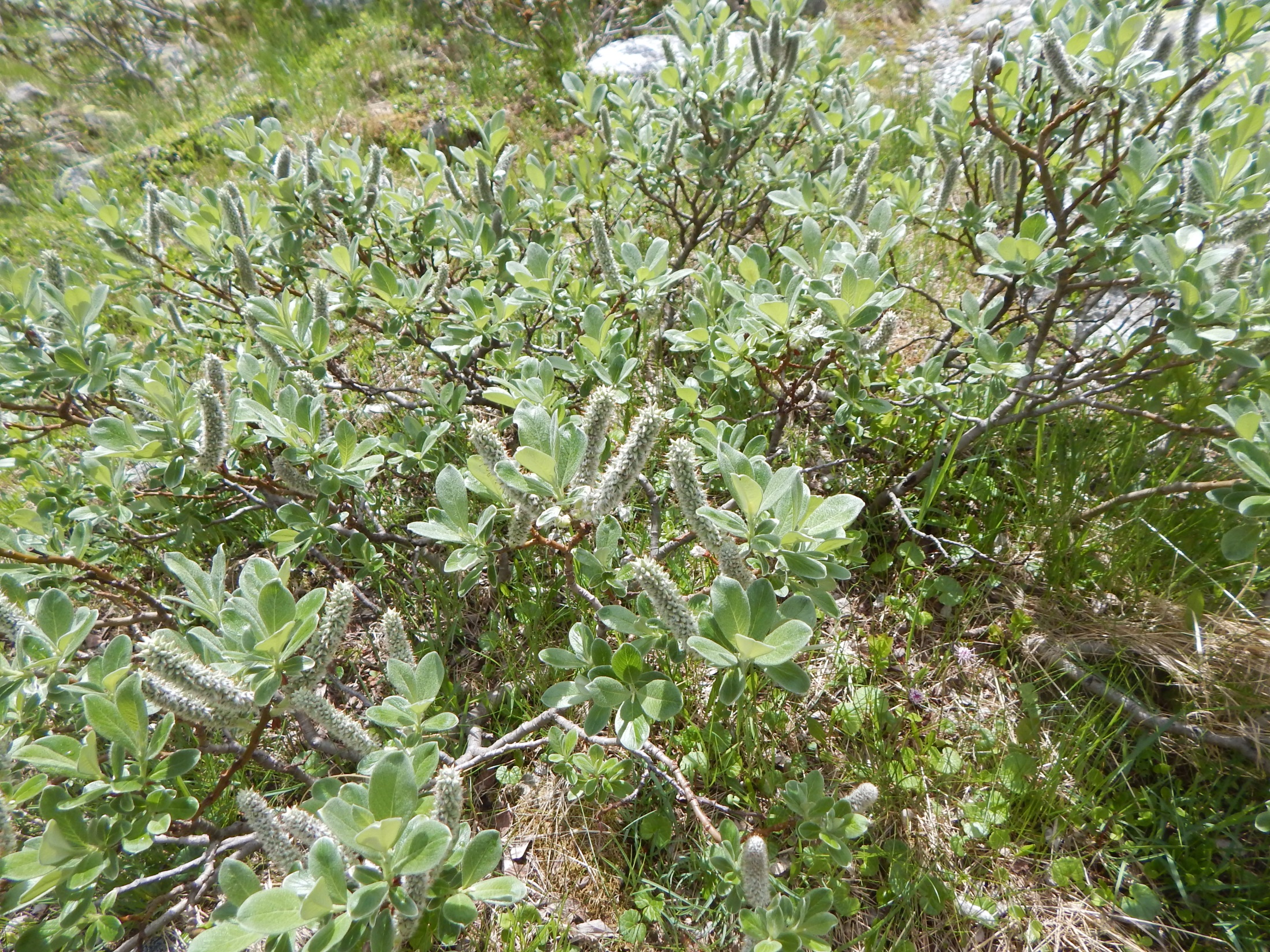 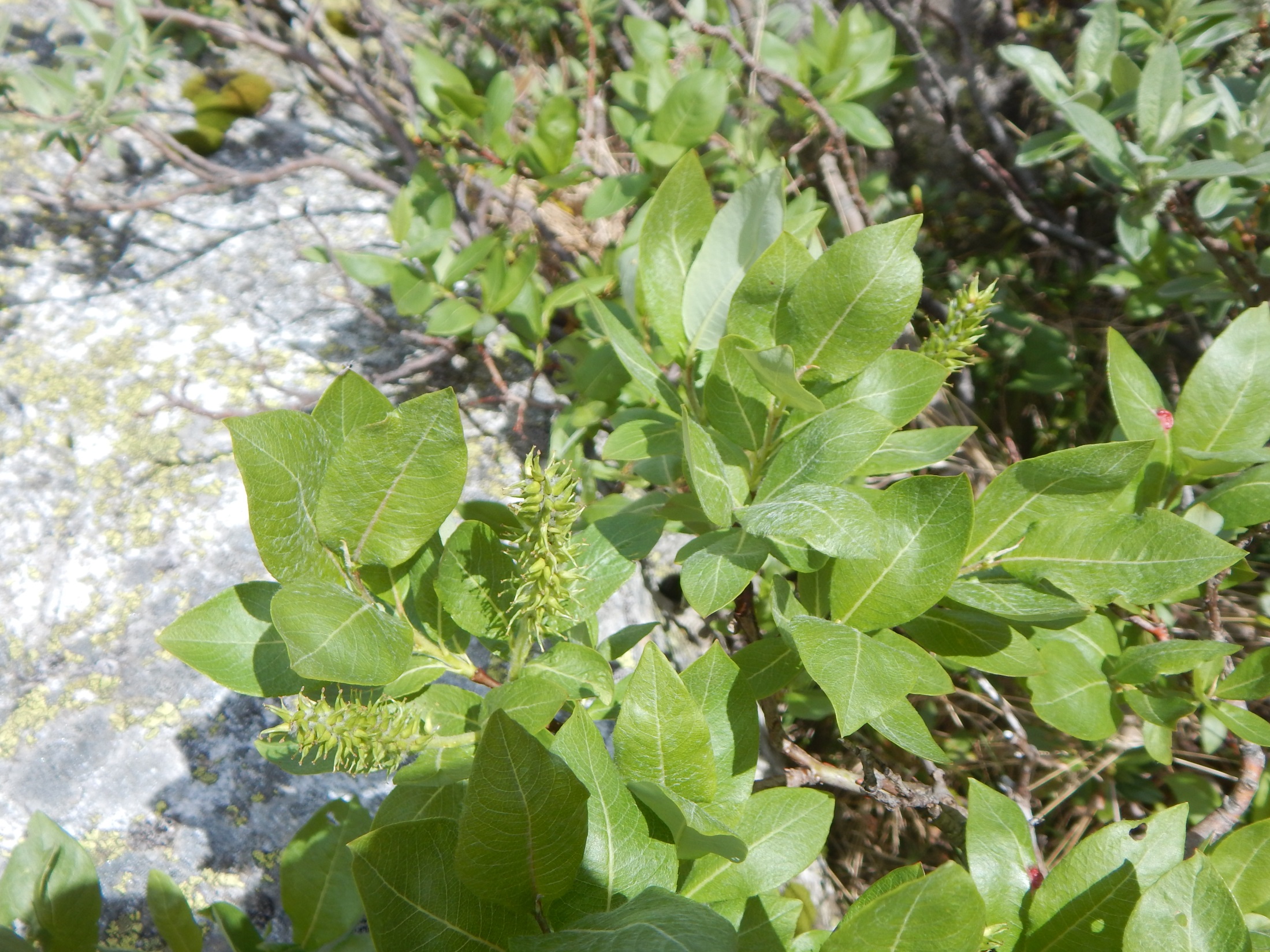 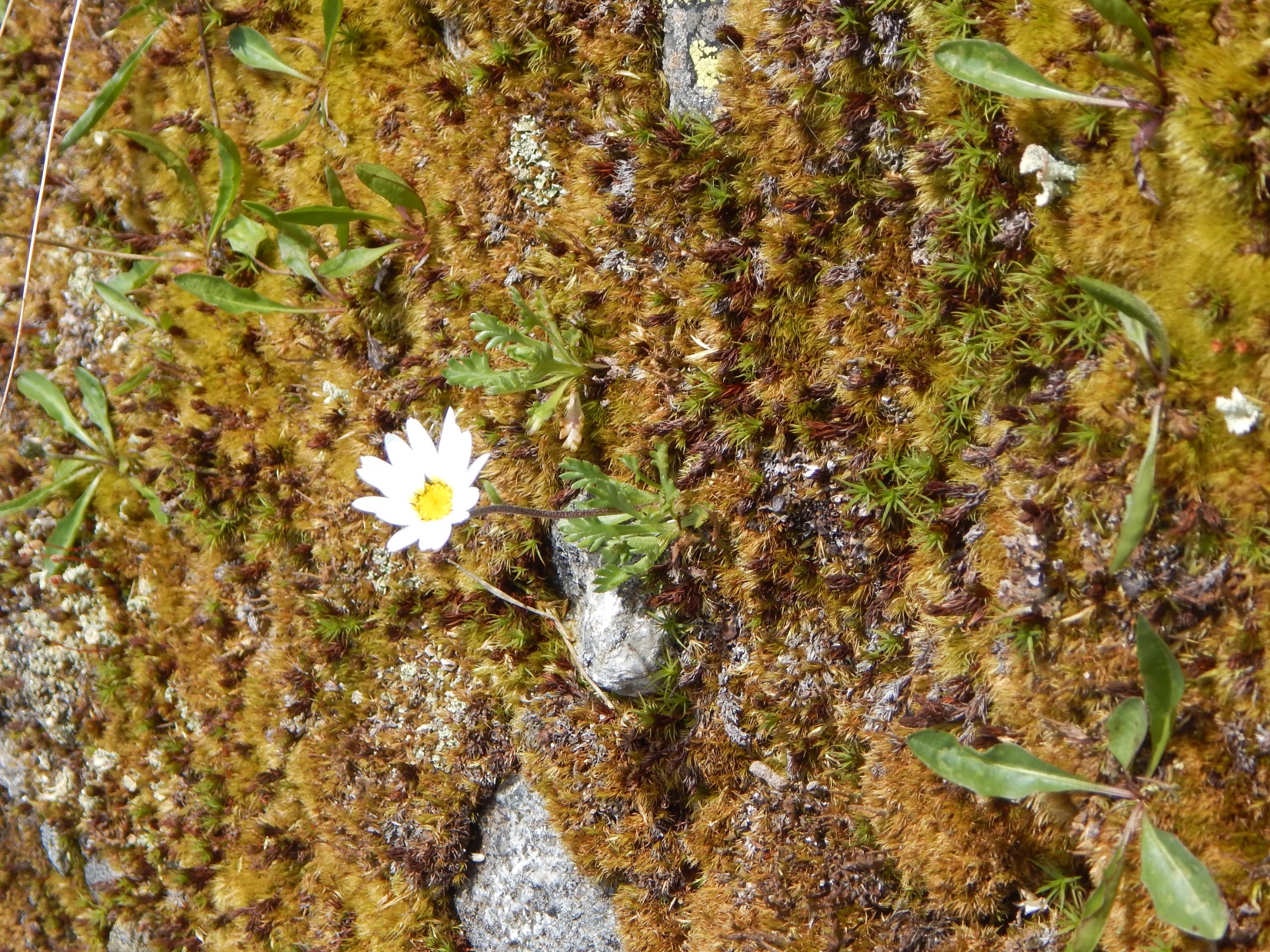 Chrysanthemum/Leucanthemopsis alpinum
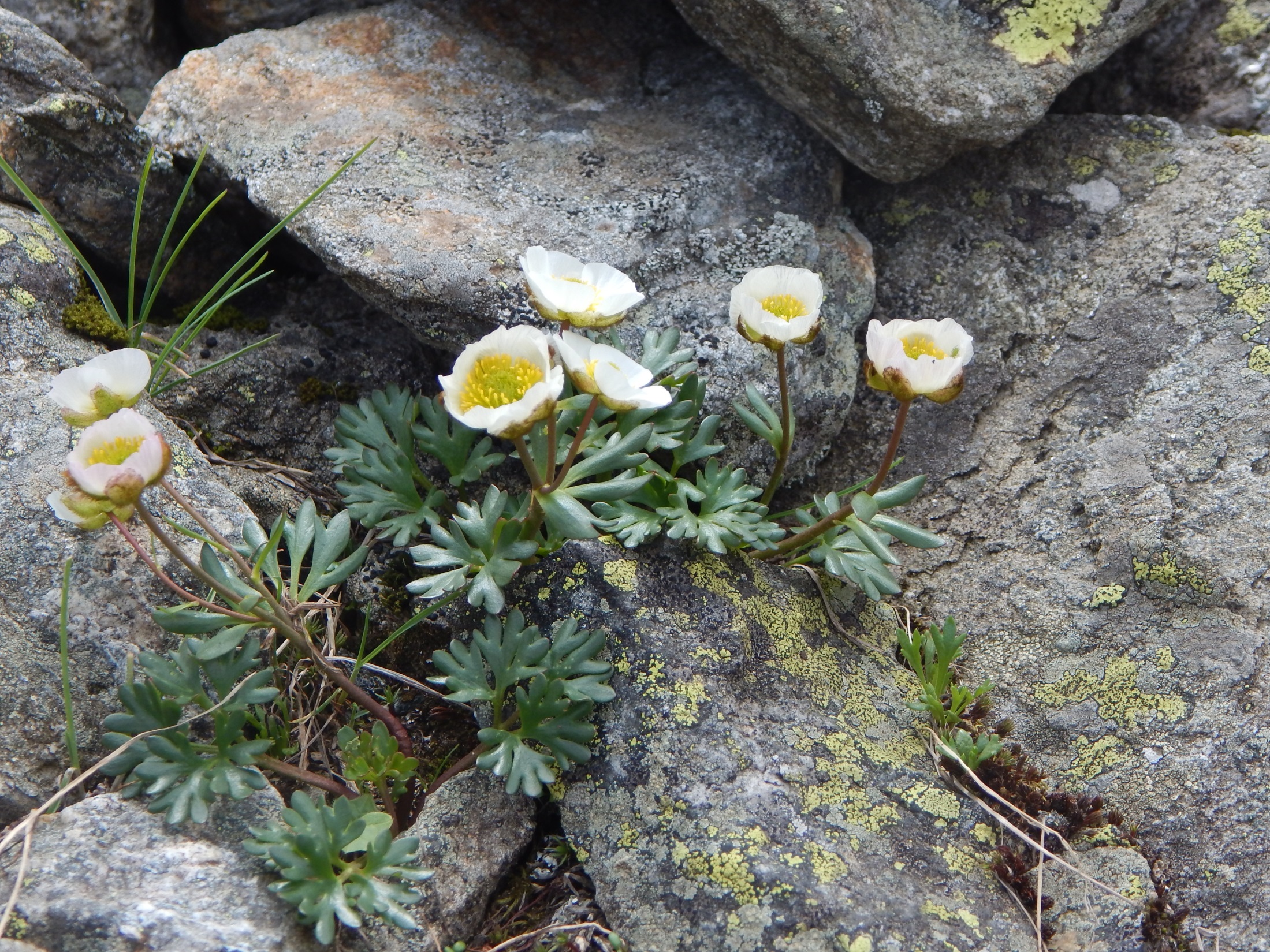 Ranunculus glacialis
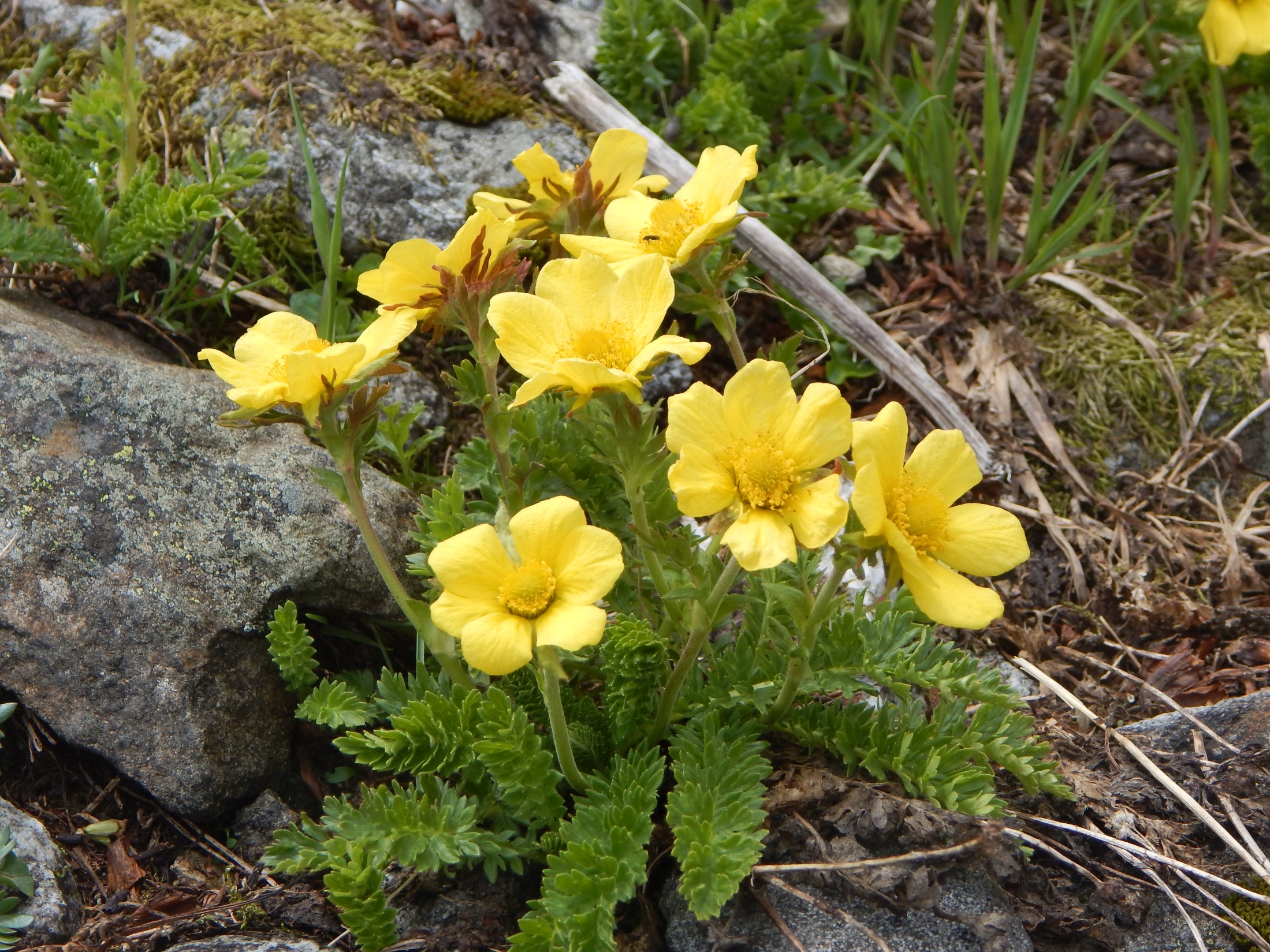 Sieversia reptans
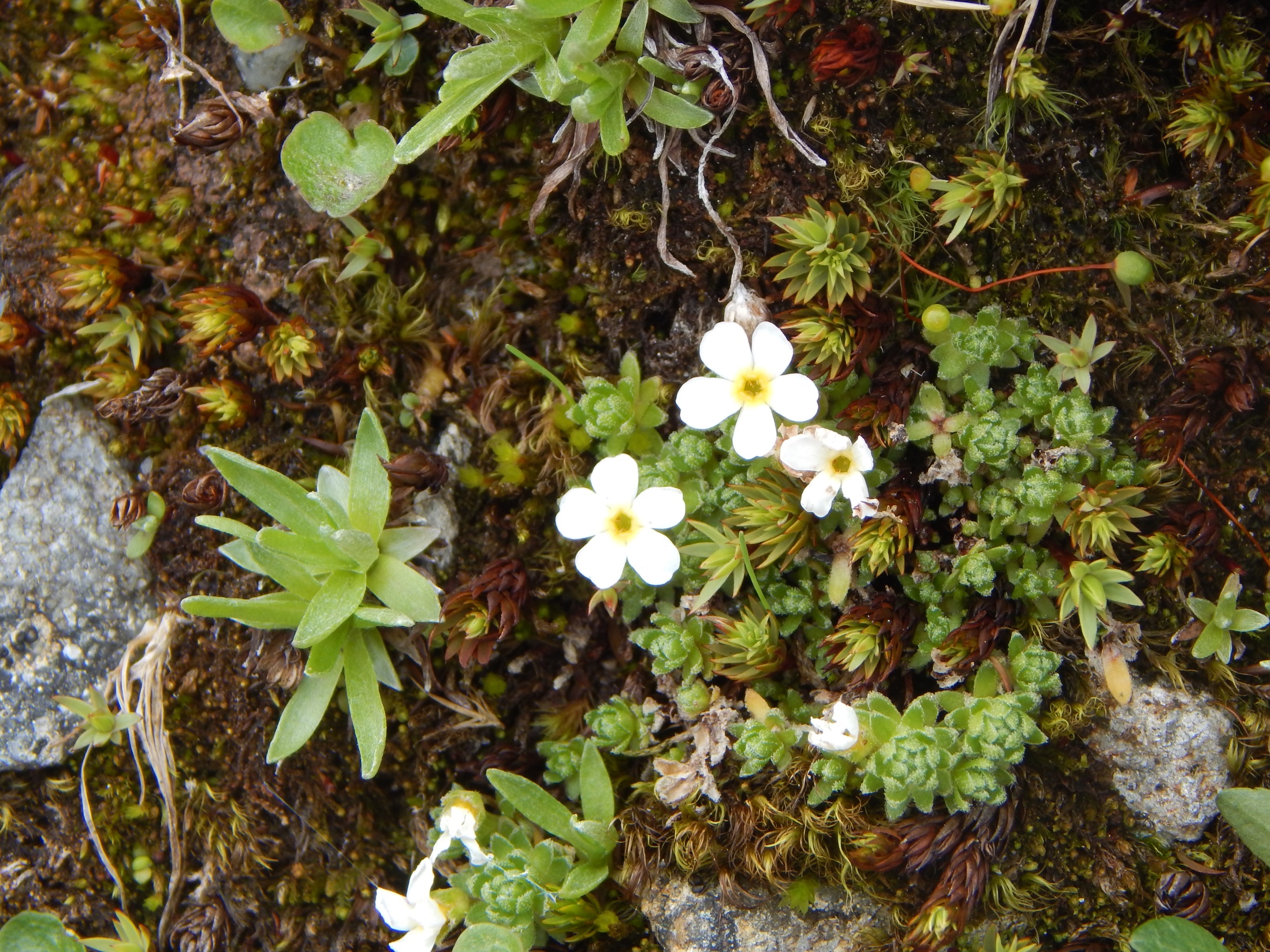 Androsace
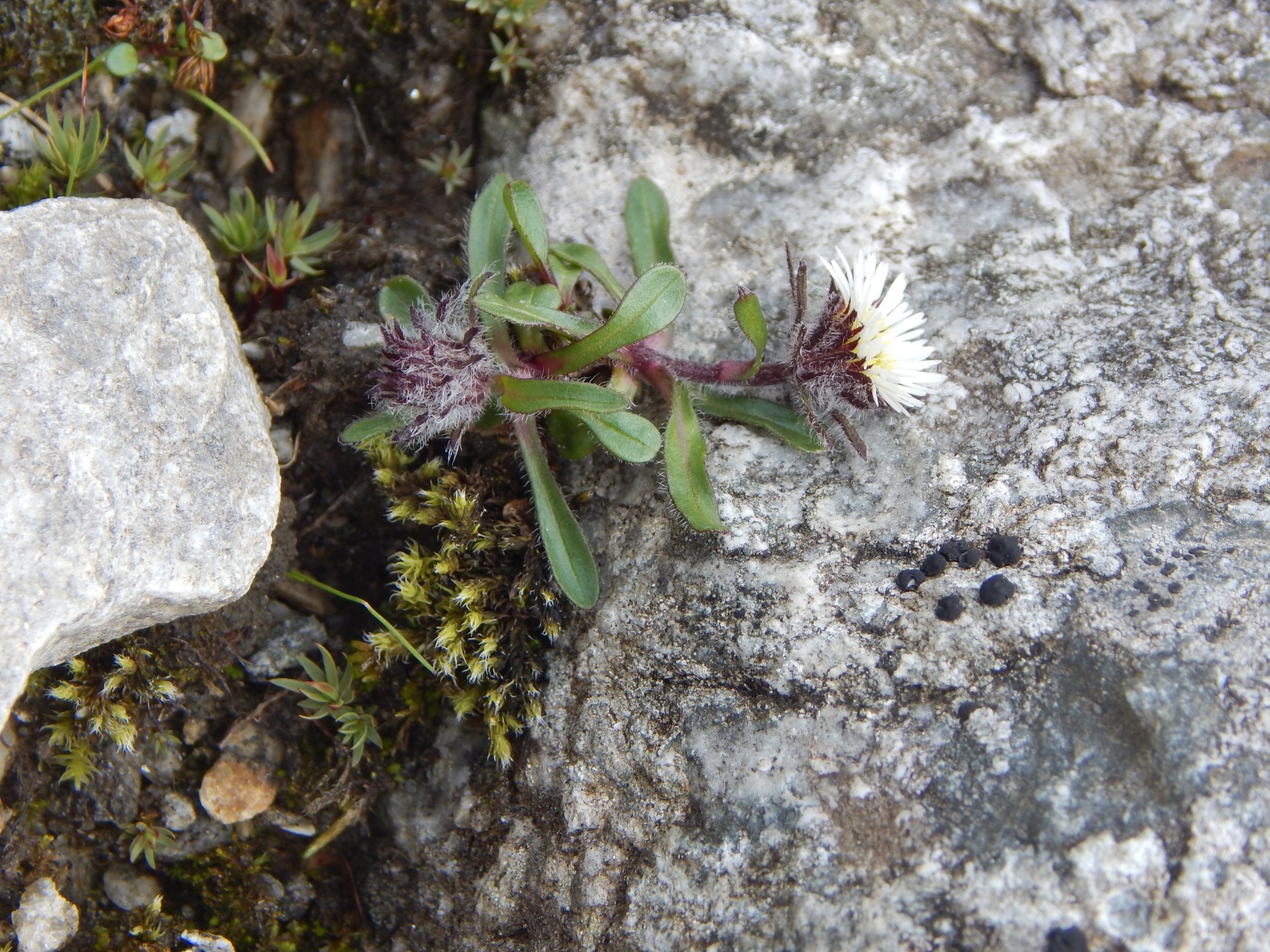 Erigeron uniflorus agg.
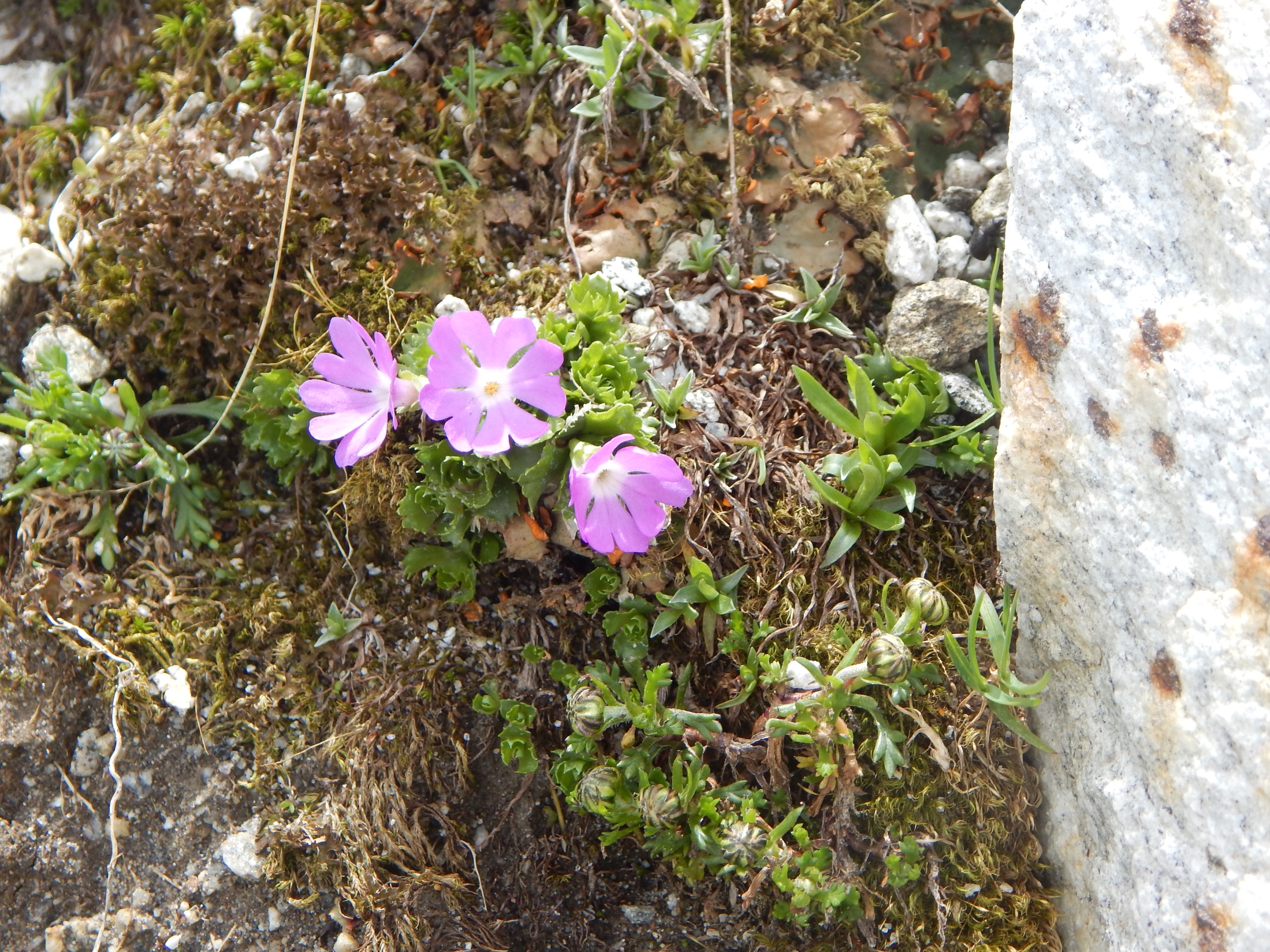 Primula minima
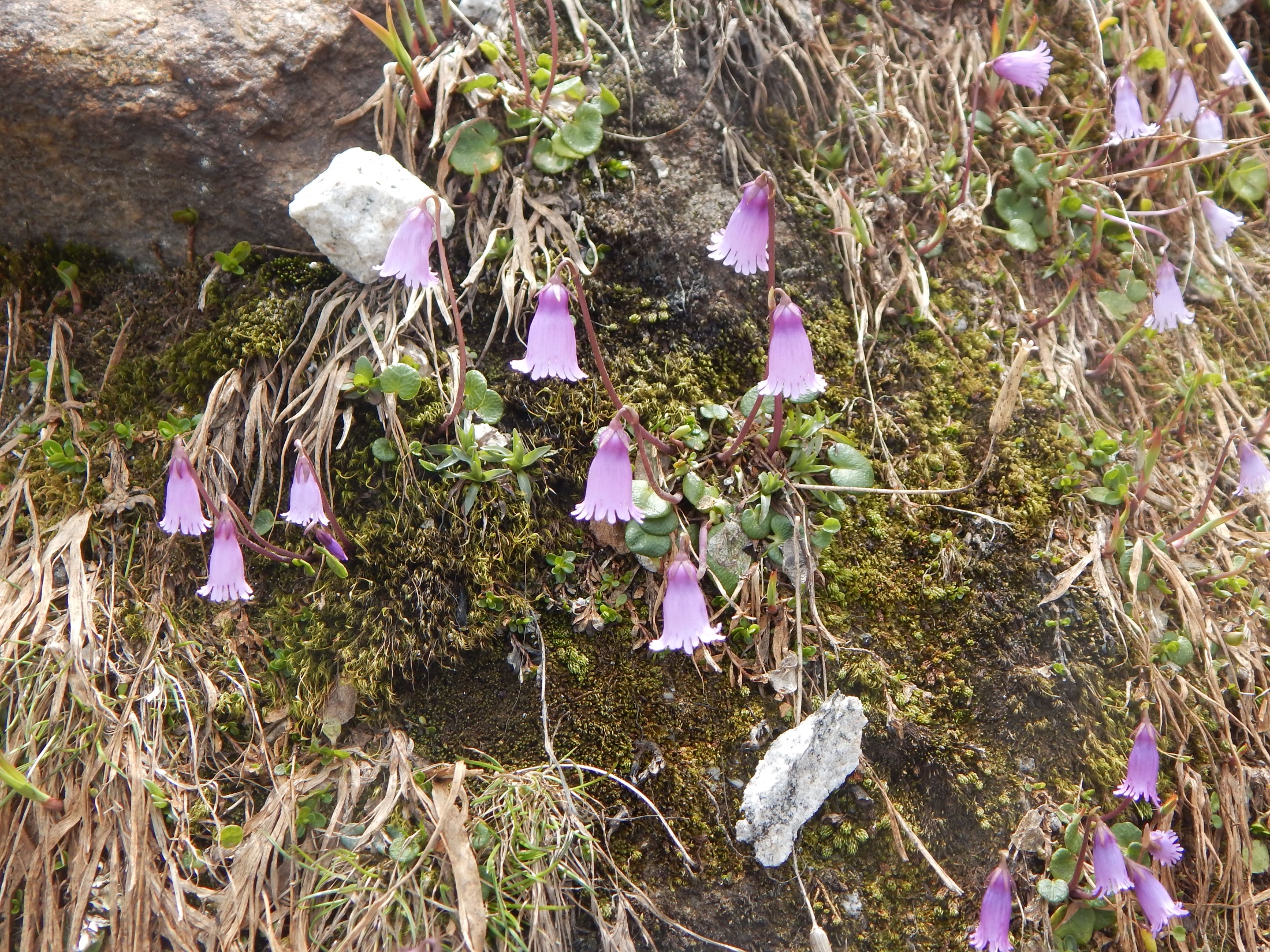 Soldanella pusila
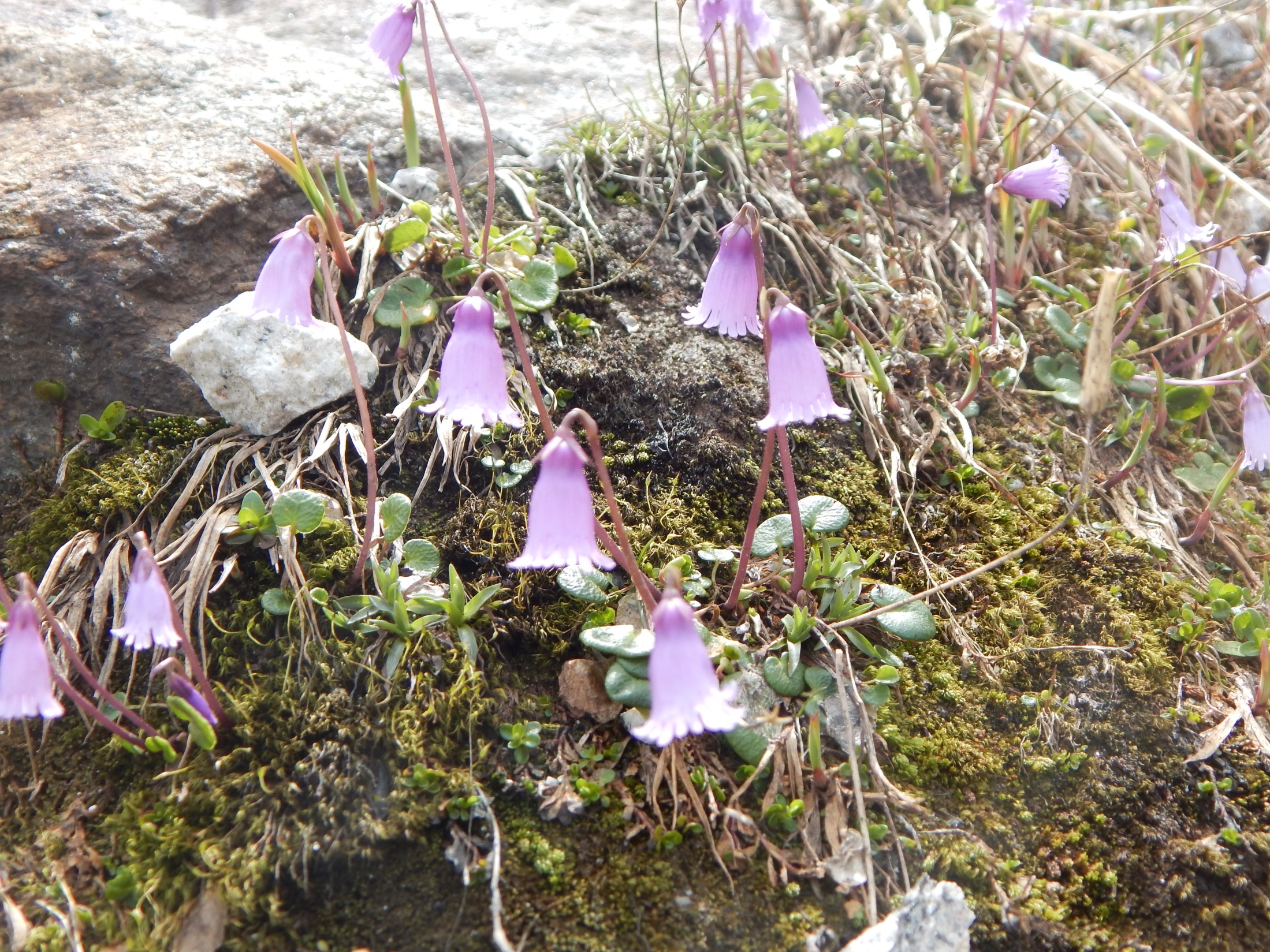 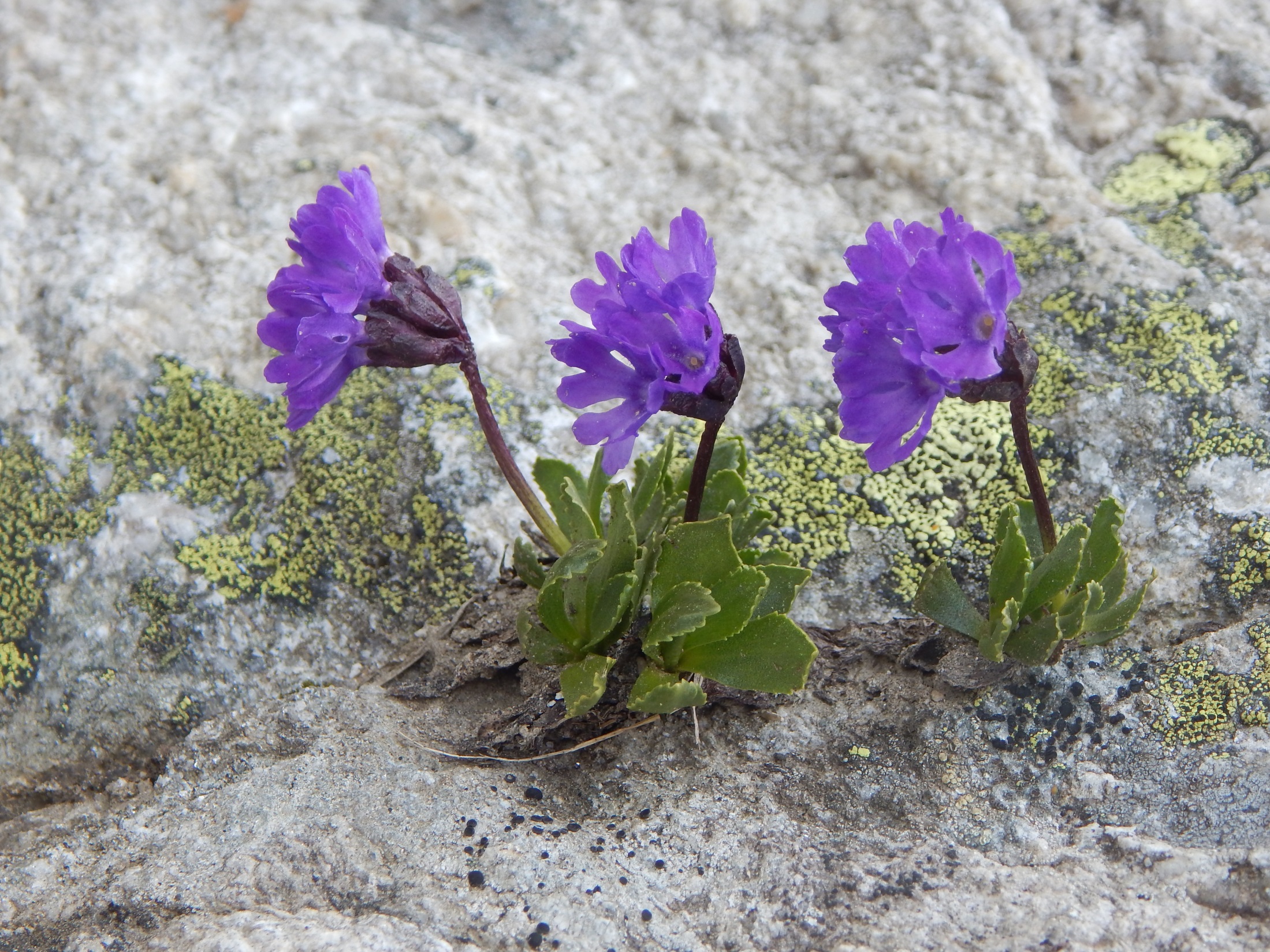 Primula  glutinosa
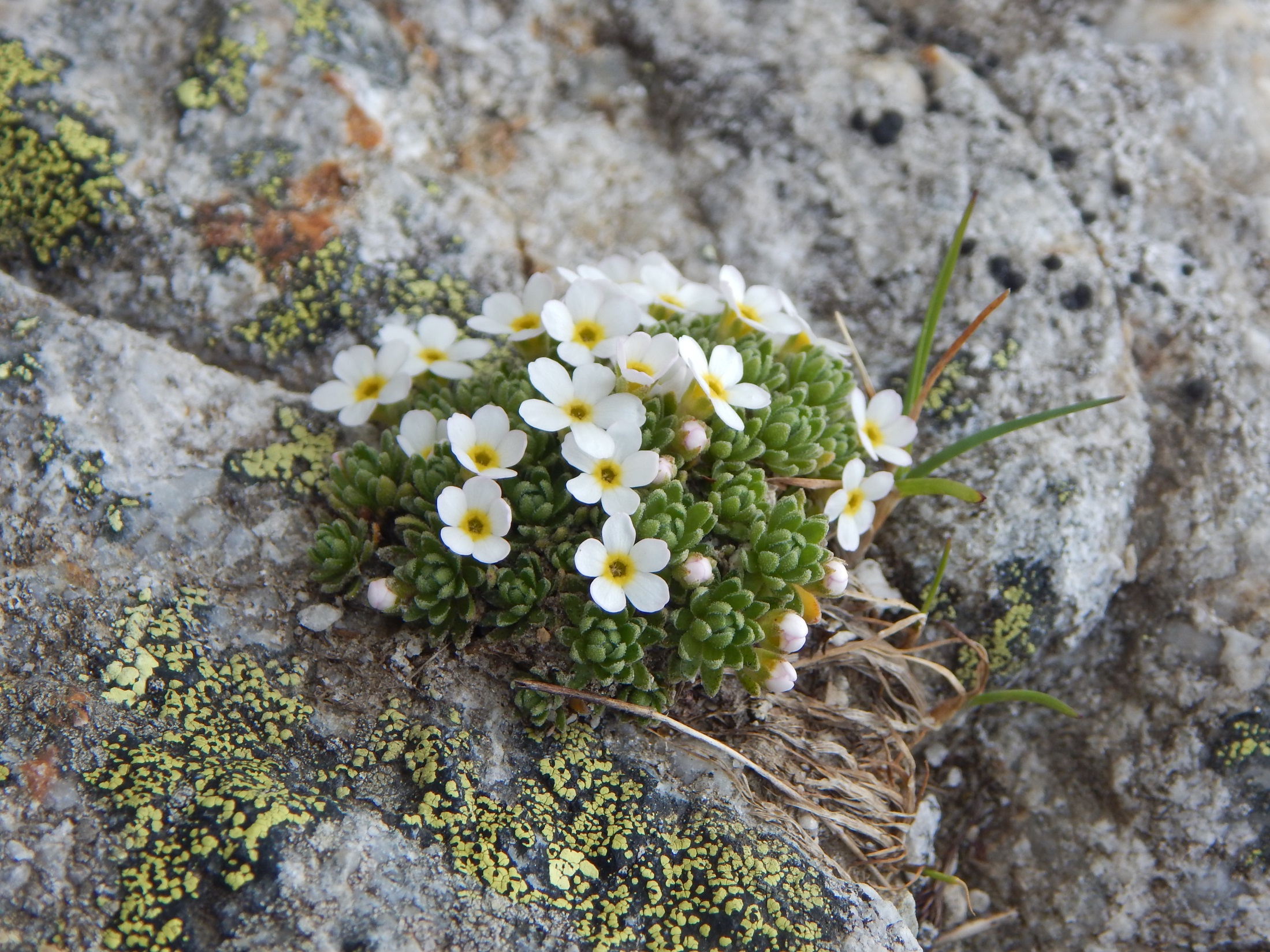 Androsace cf. helvetica
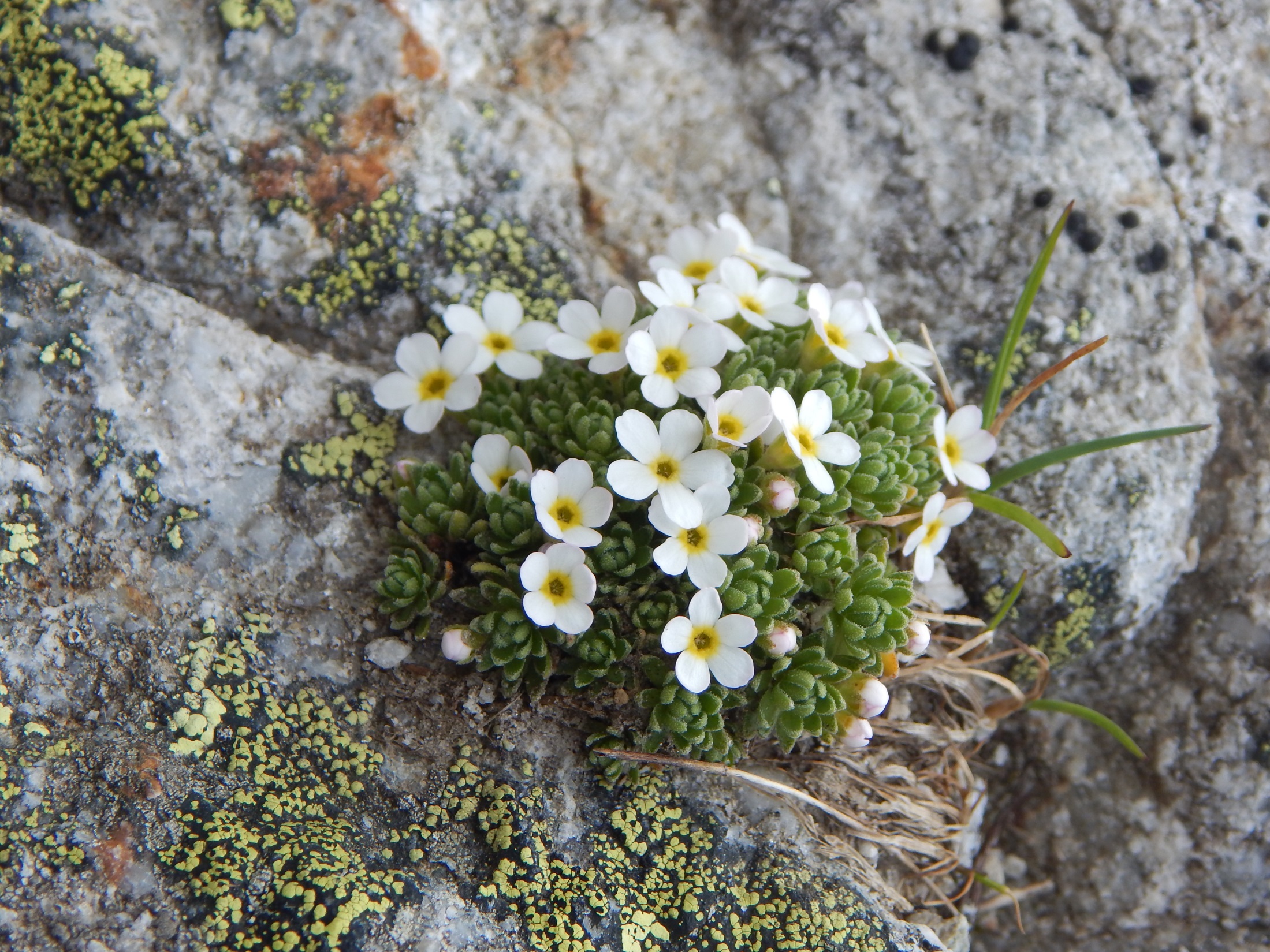 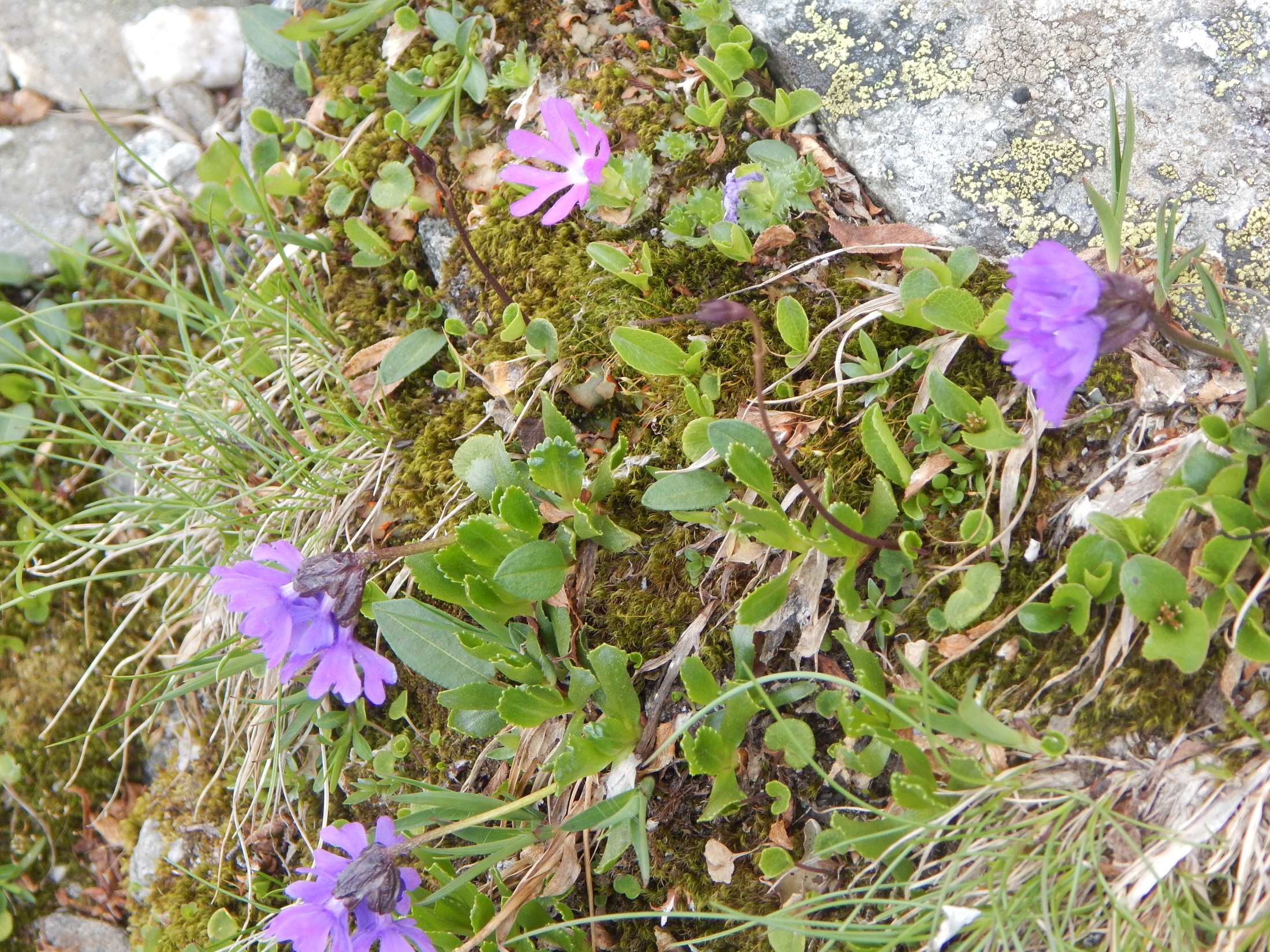 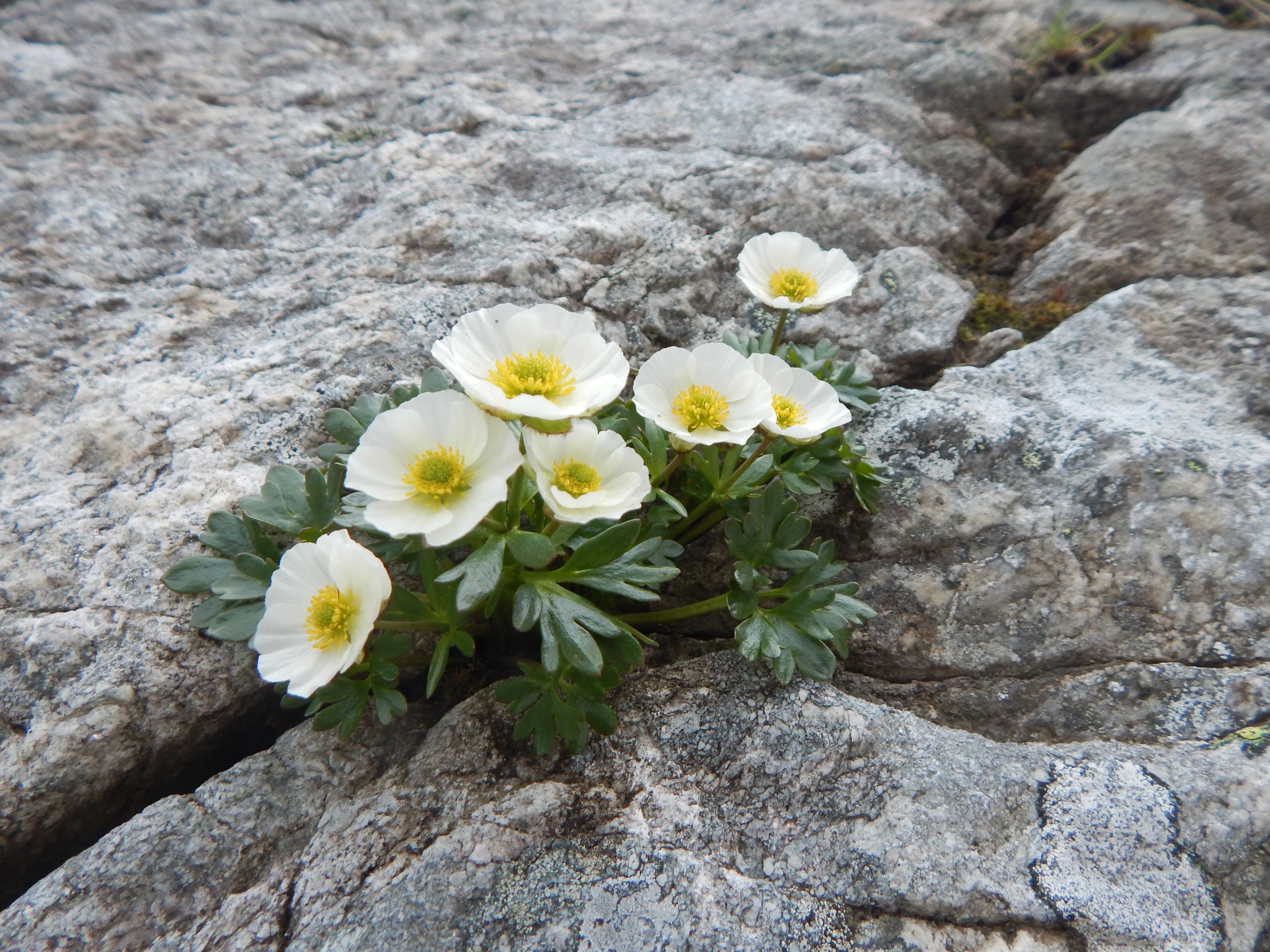 Ranunculus glacialis
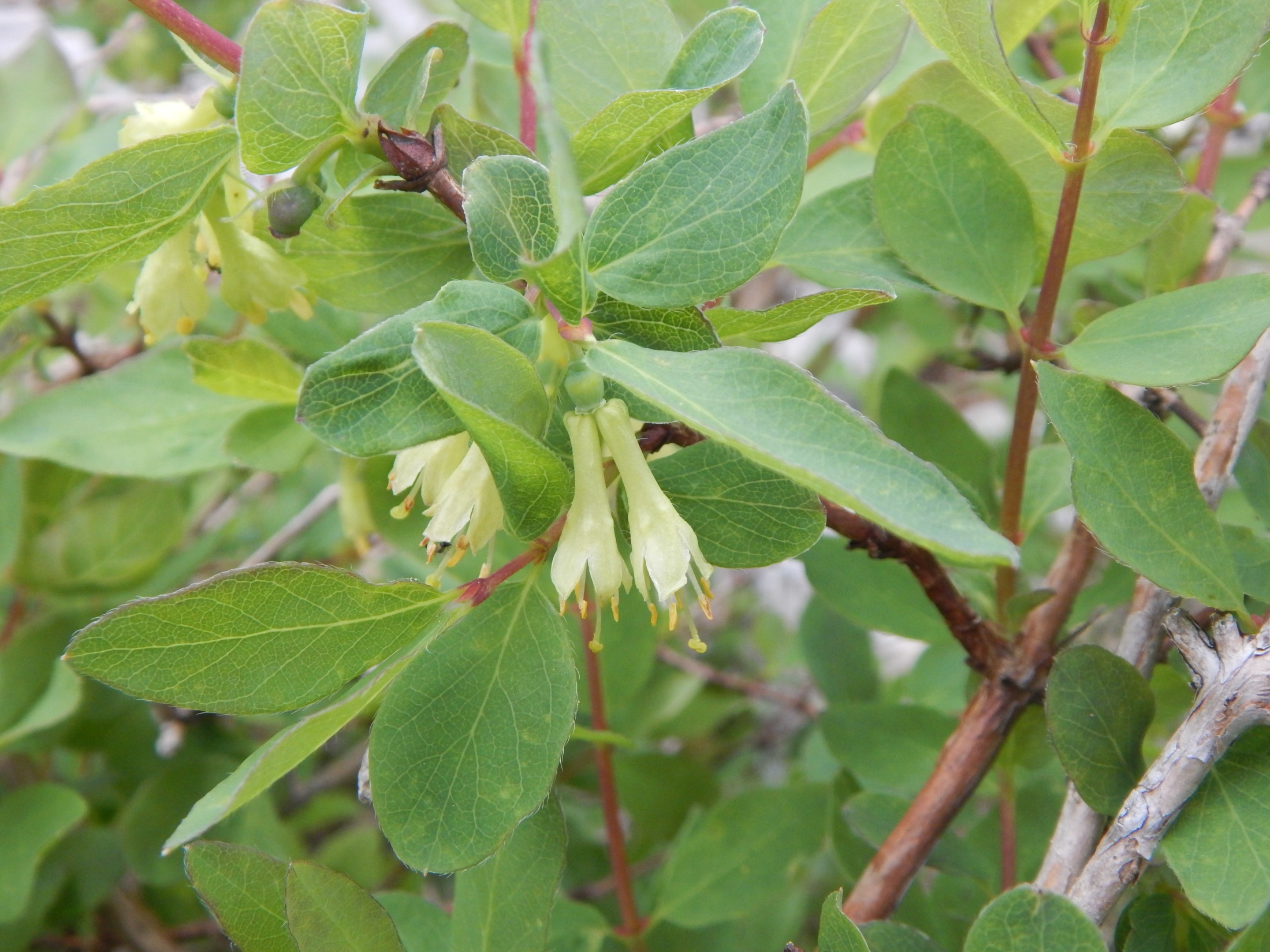 Lonicera caerulea
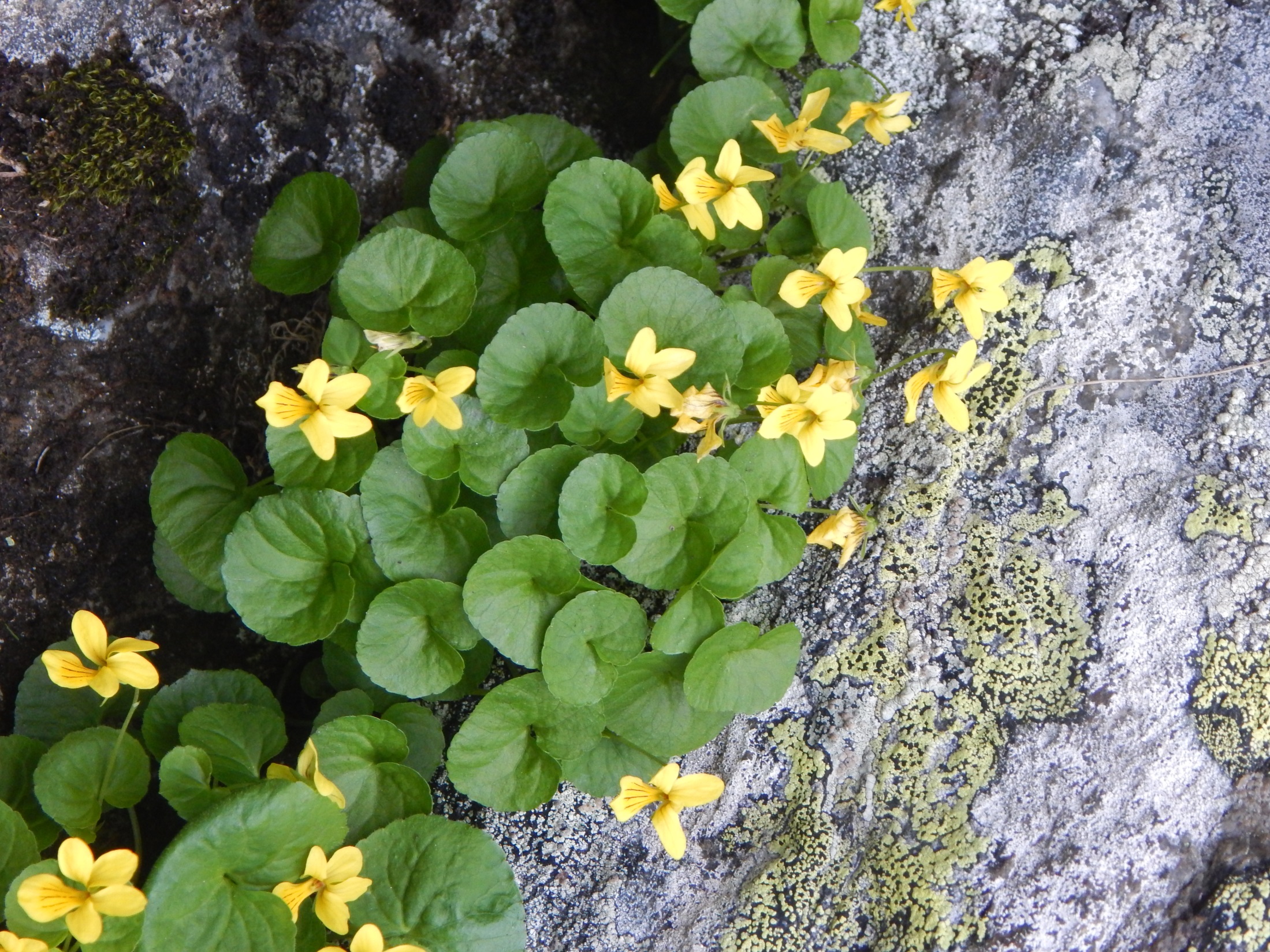 Viola biflora
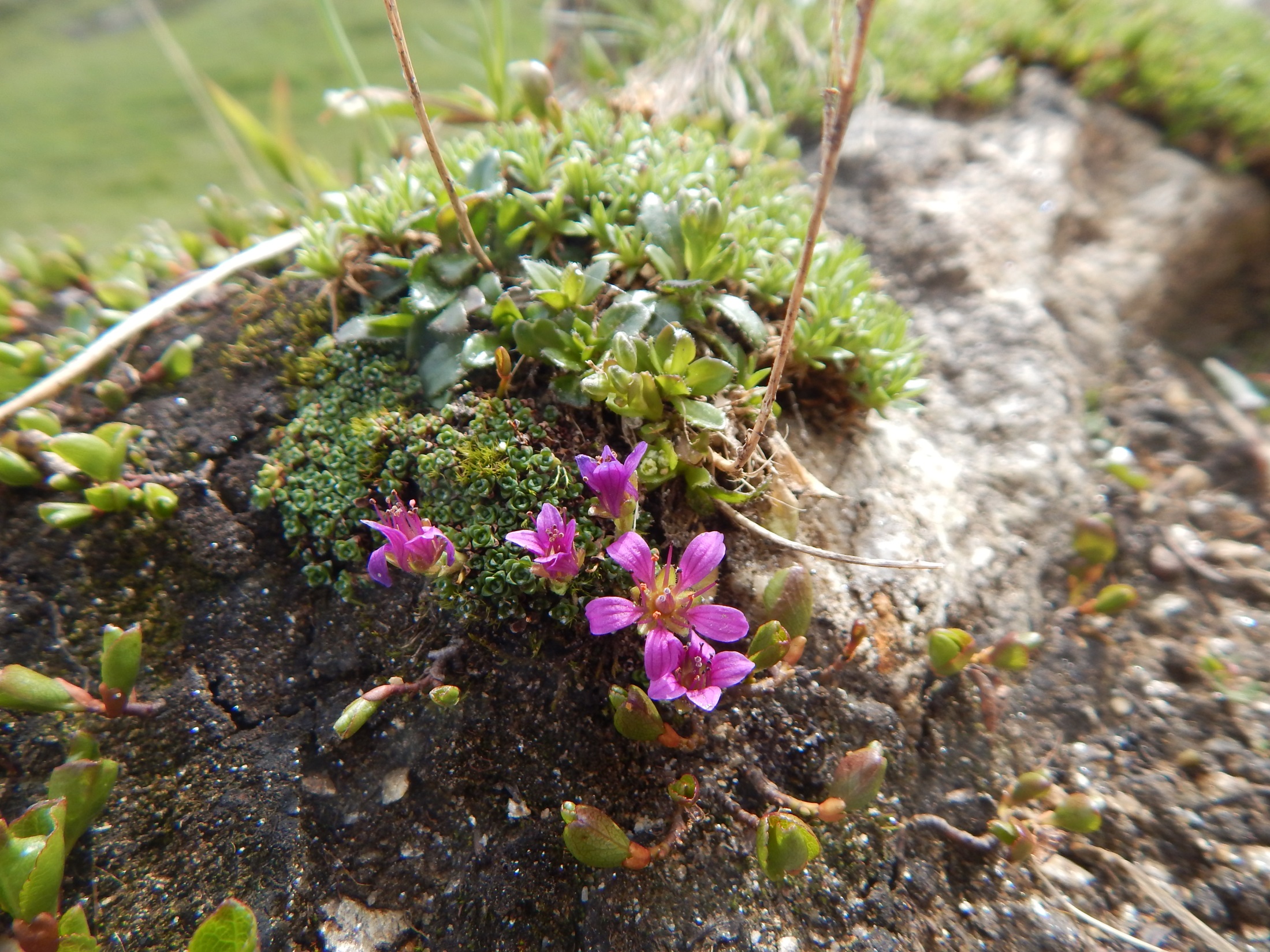 Saxifraga rudolphiana (oppossitifolia group)
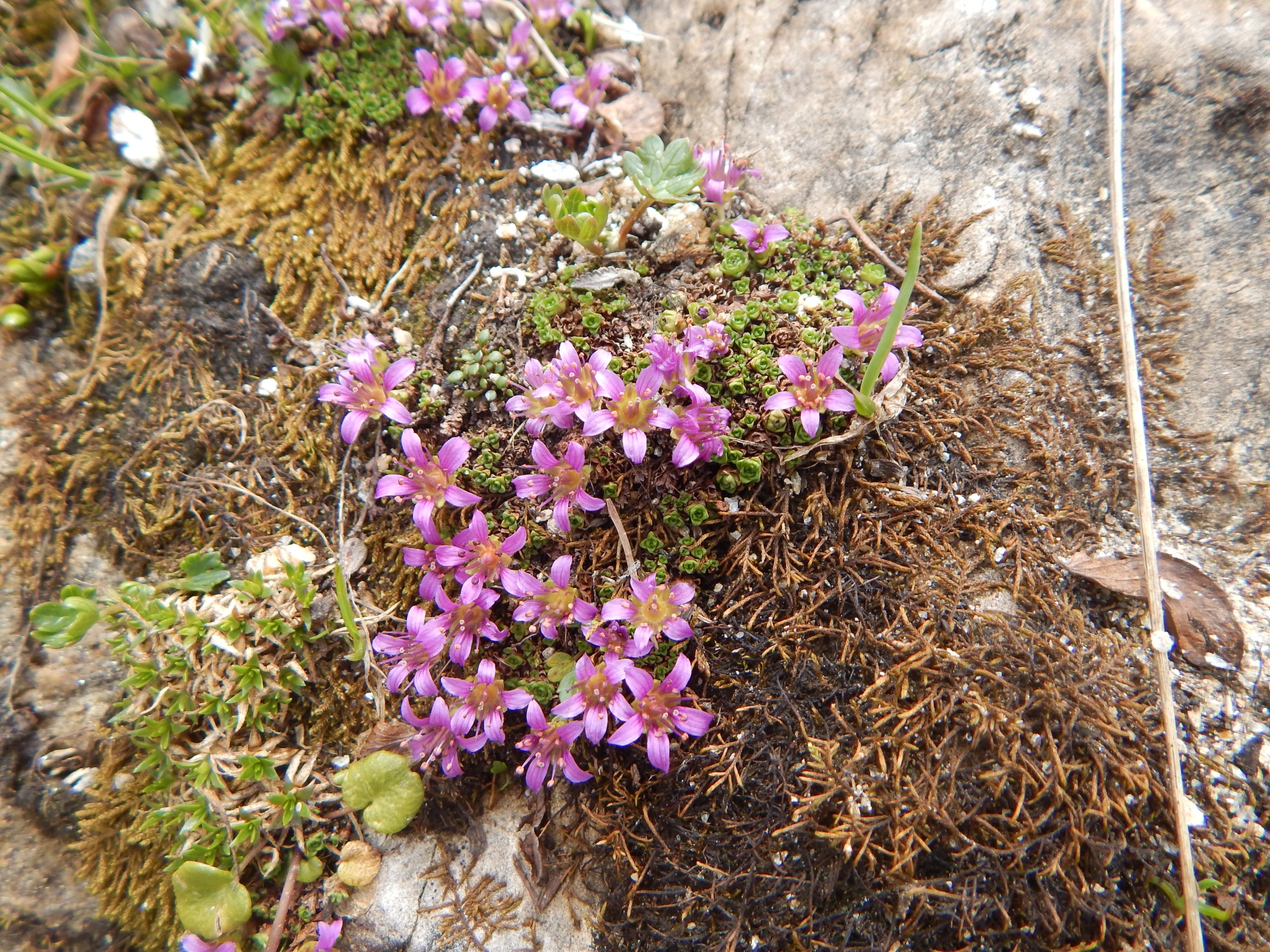 Saxifraga rudolphiana (oppossitifolia group)
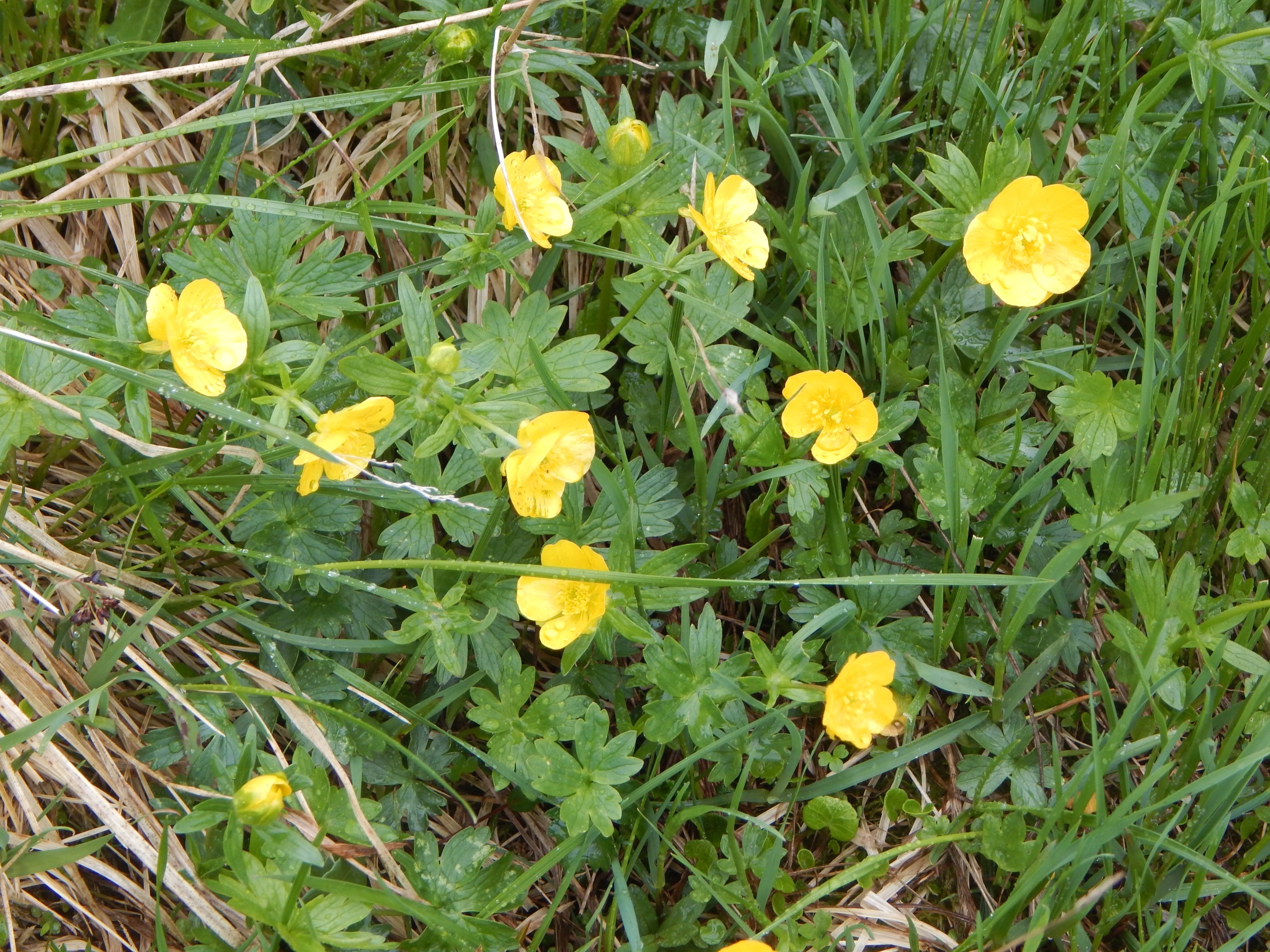 Ranunculus montanus  agg.
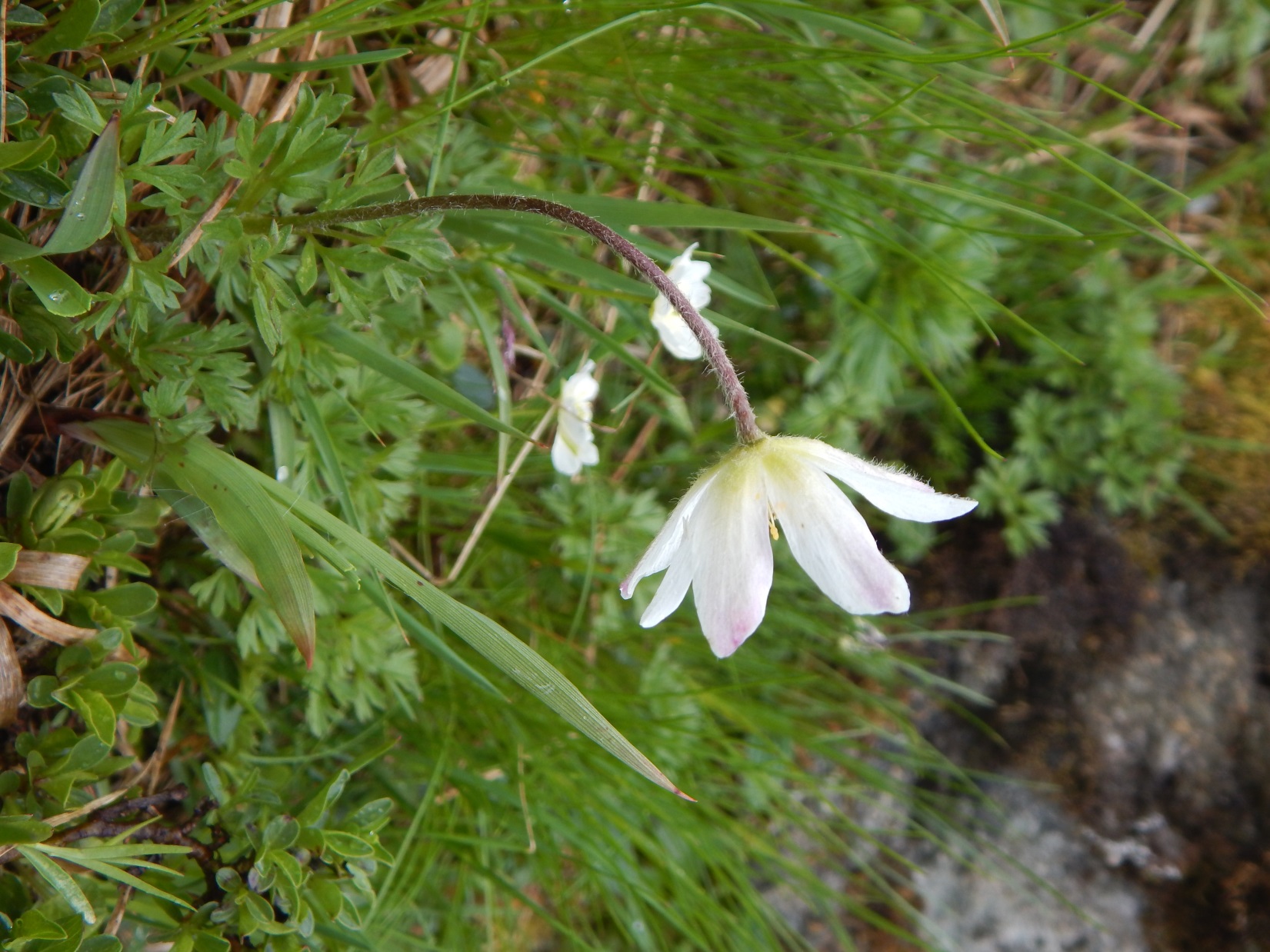 Pulsatilla alpina (group)
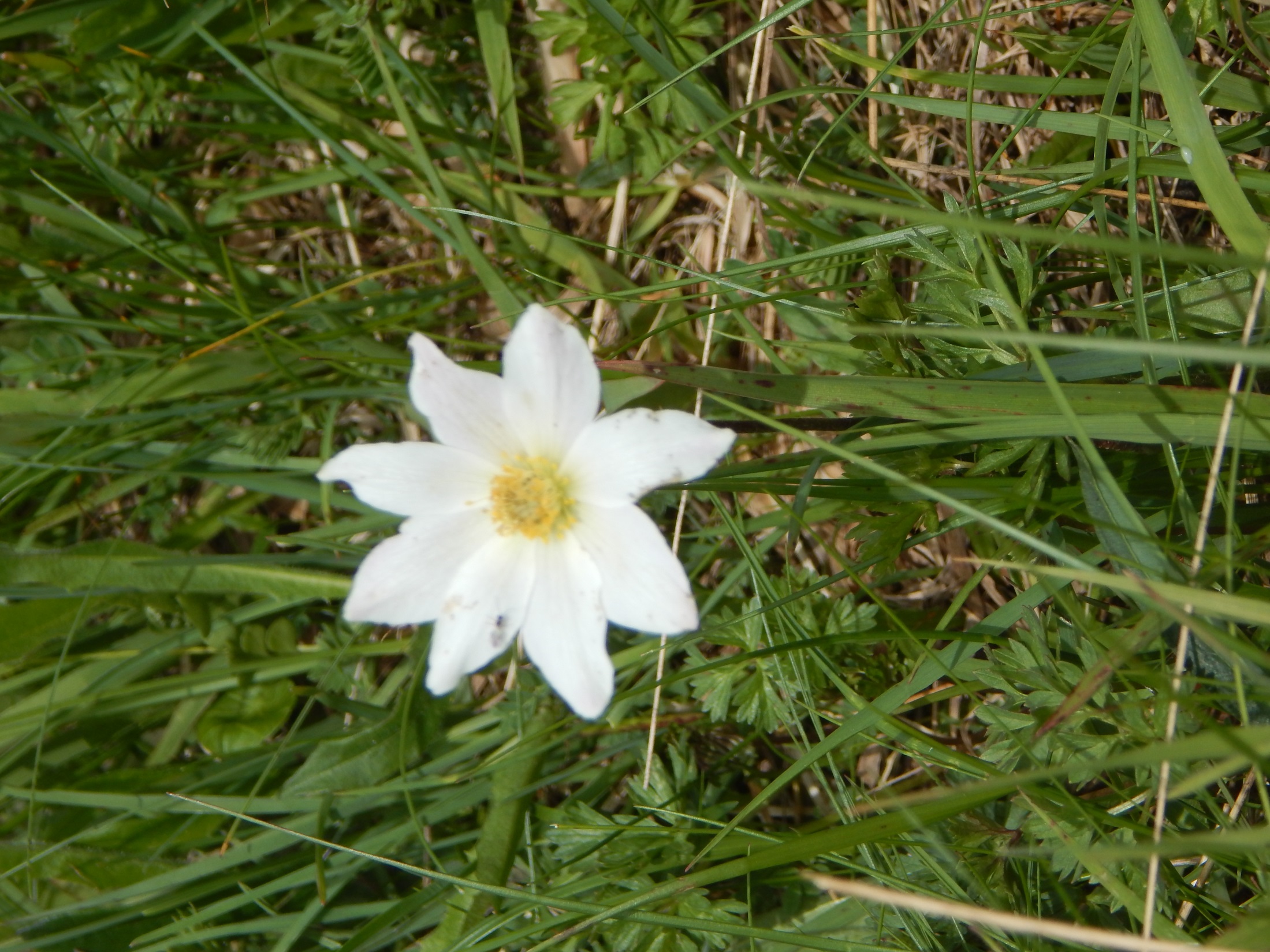 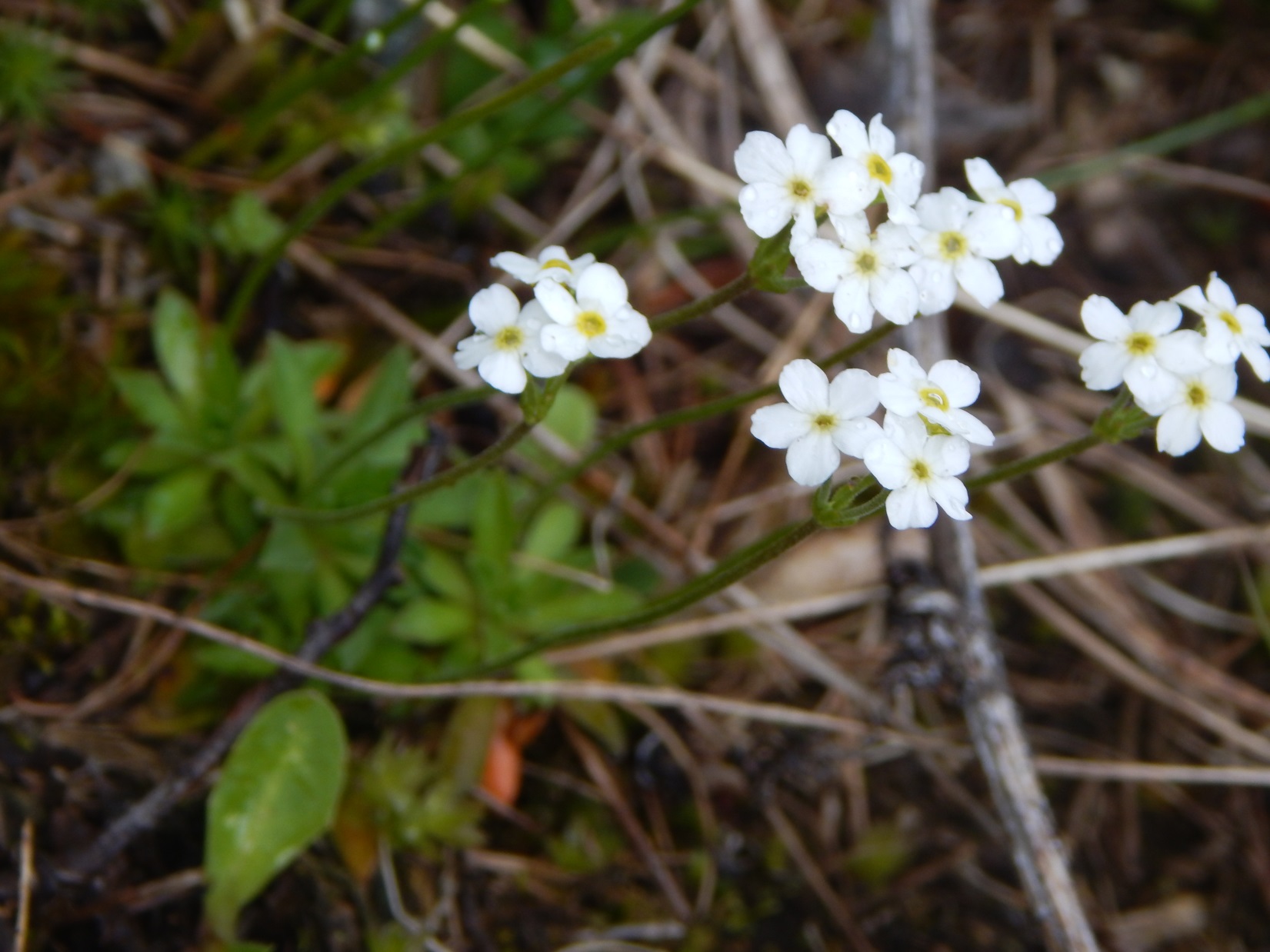 Androsace ?chamaejasme
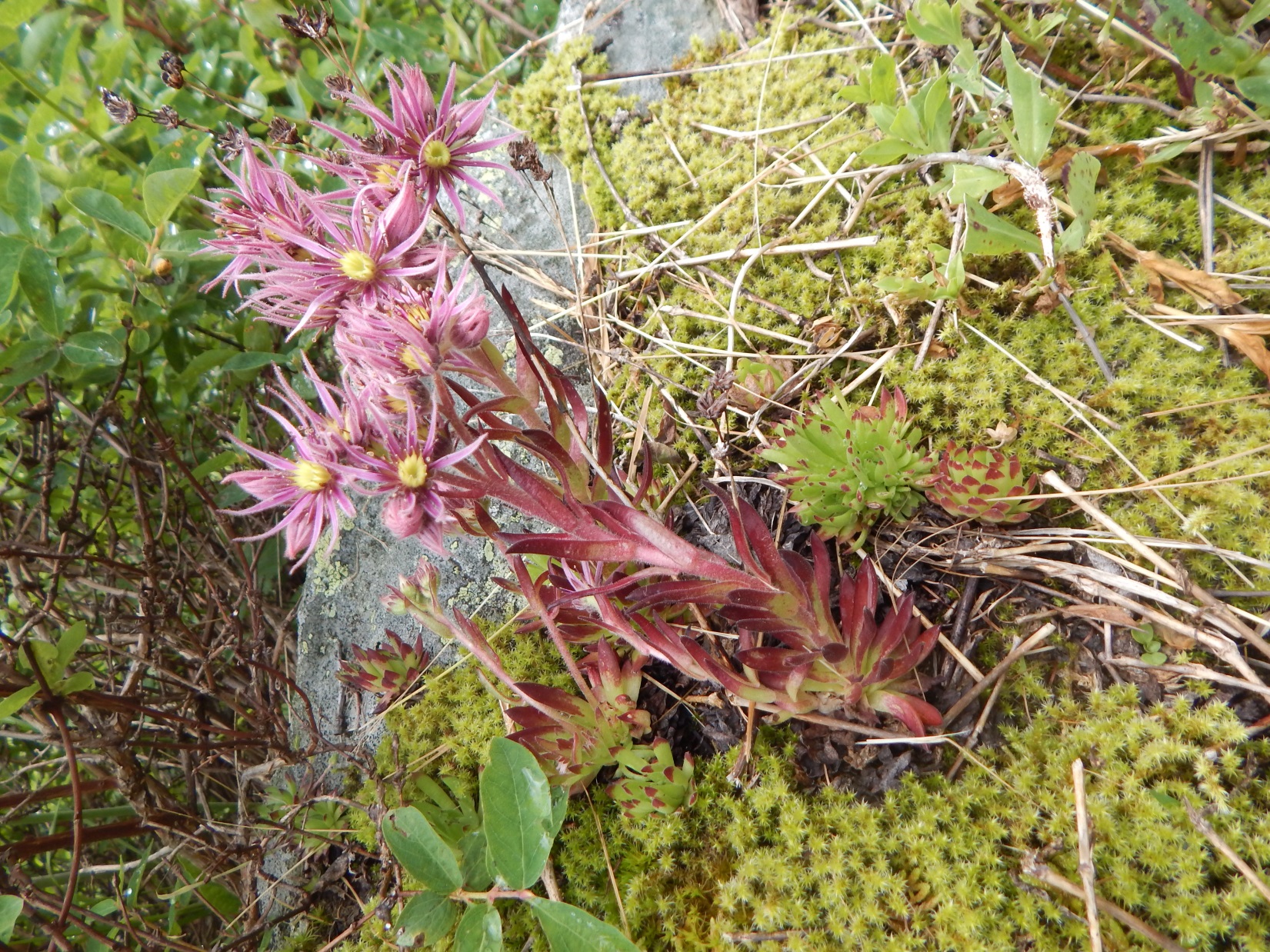 Sempervivum montanum agg.
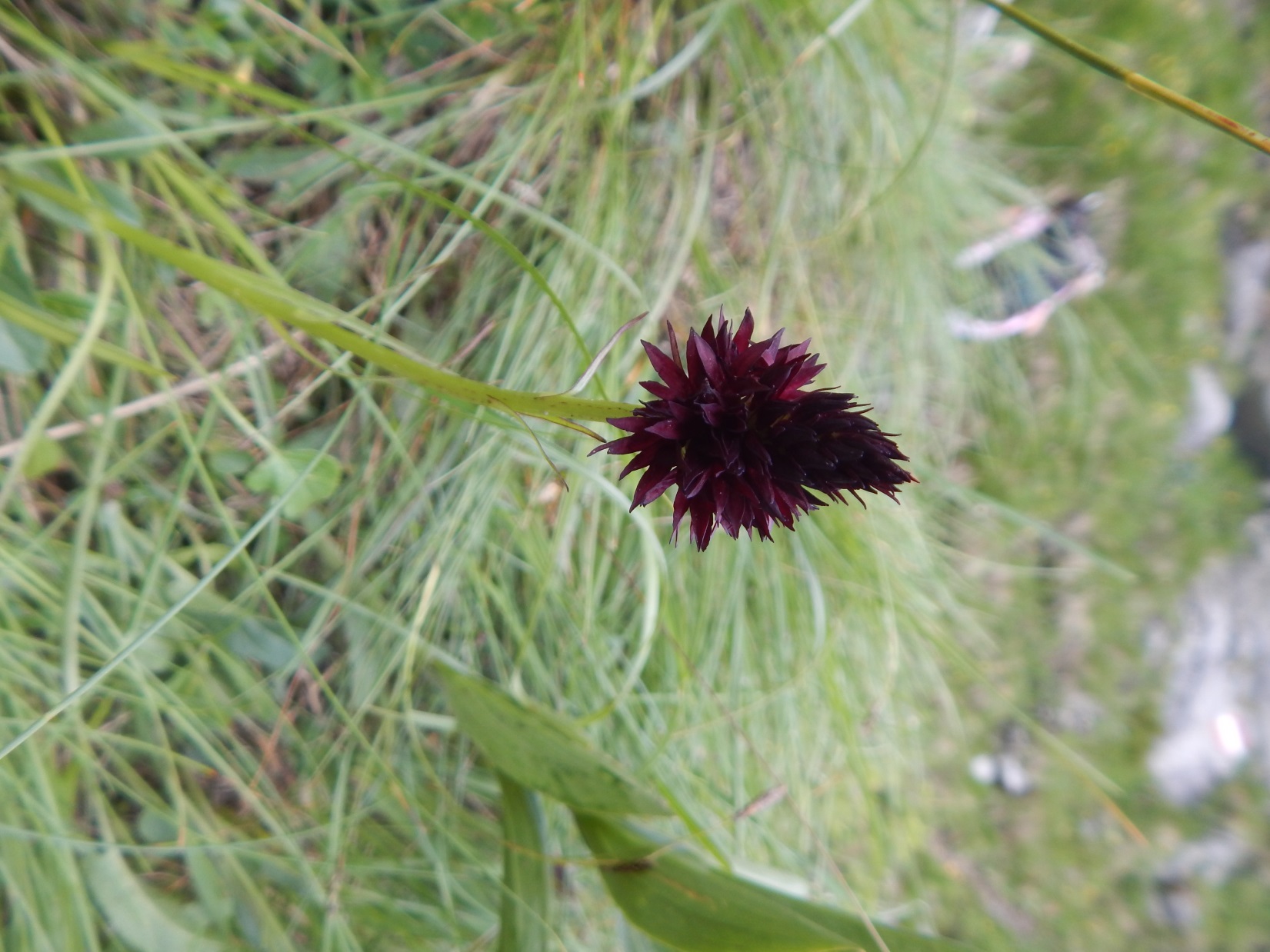 Nigritella rhellicani
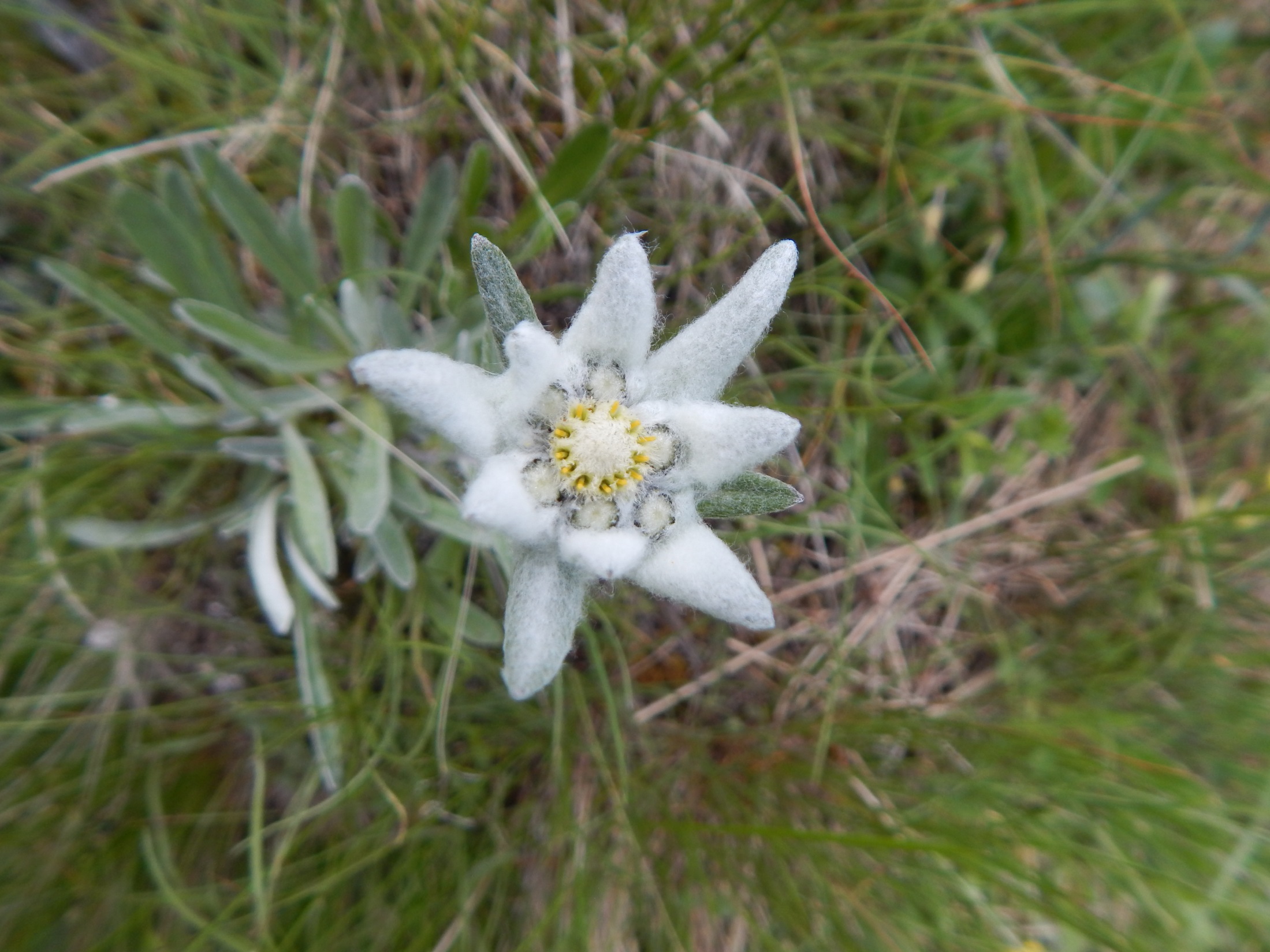 Leontopodium alpinum
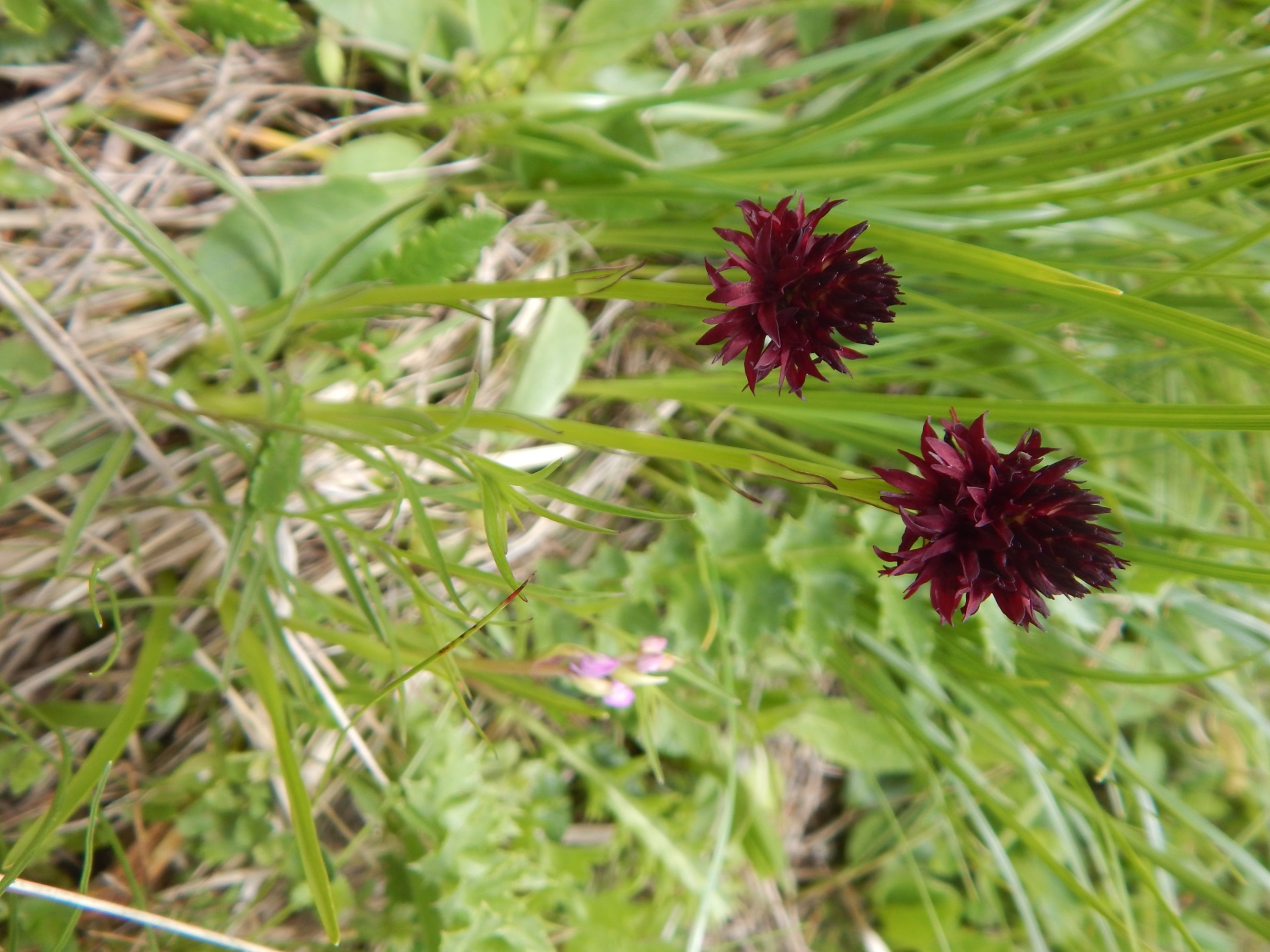 Nigritella rhellicani
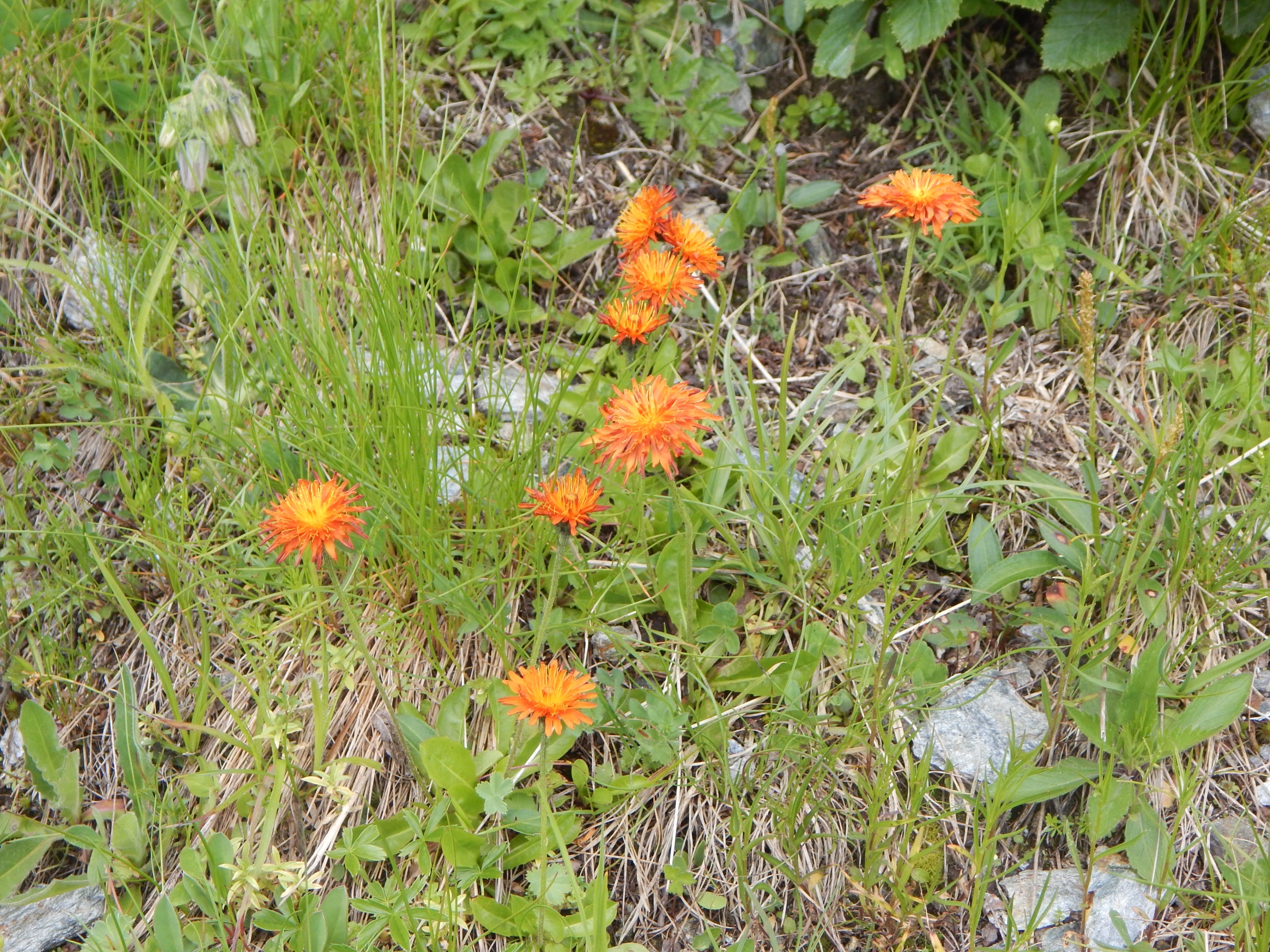 Crepis aurea
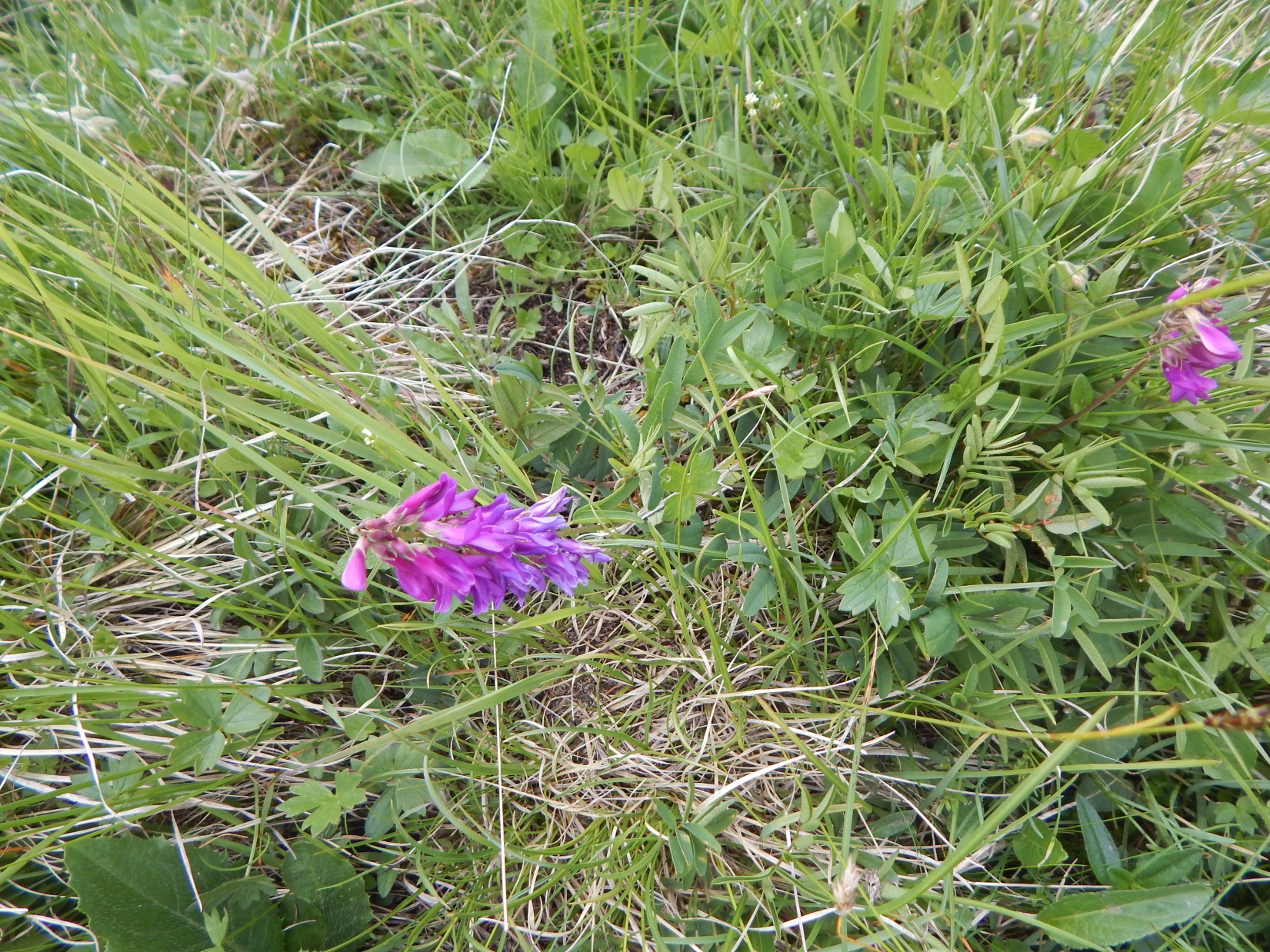 Hedysarum obscurum
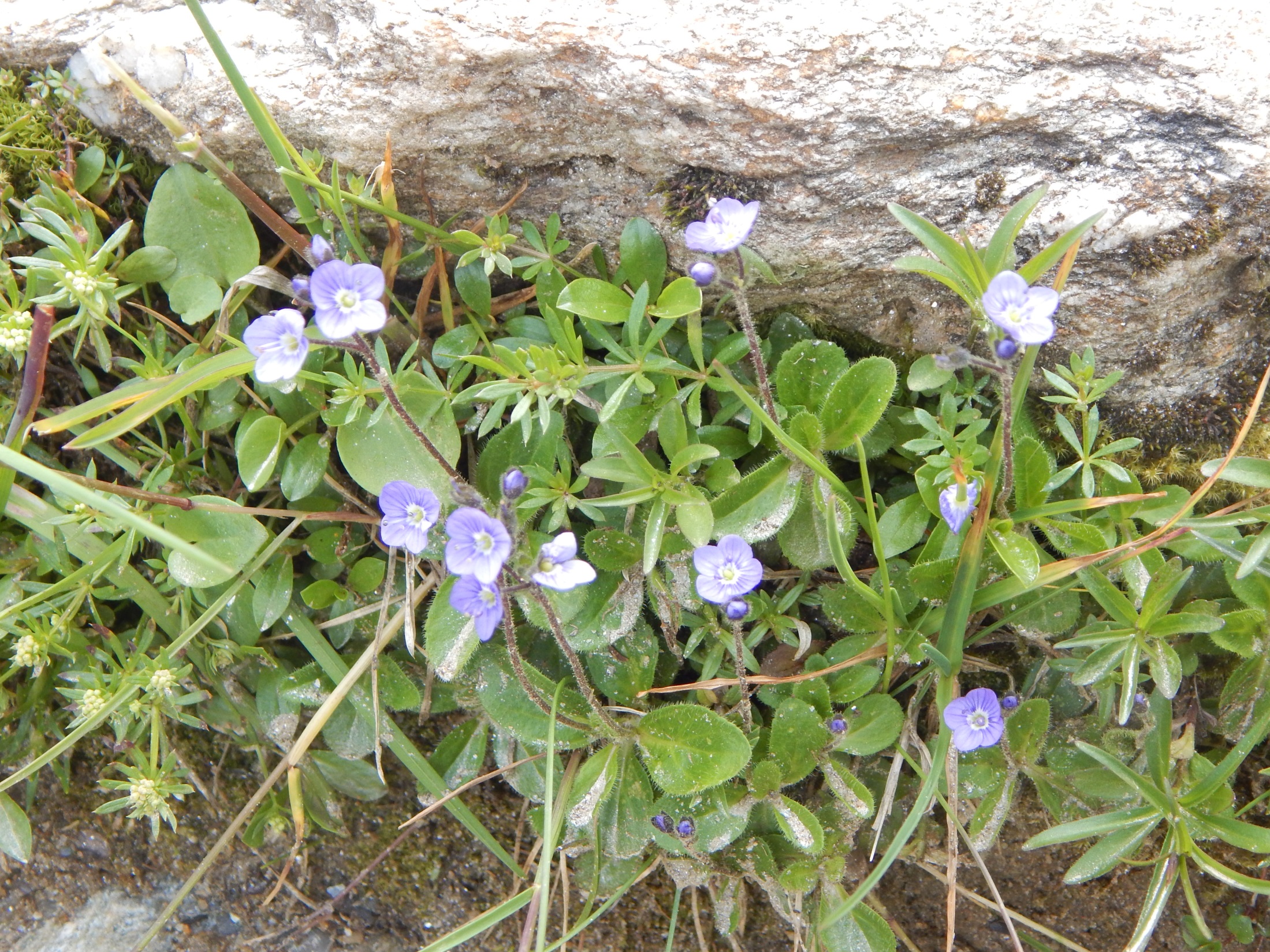 Veronica aphyla
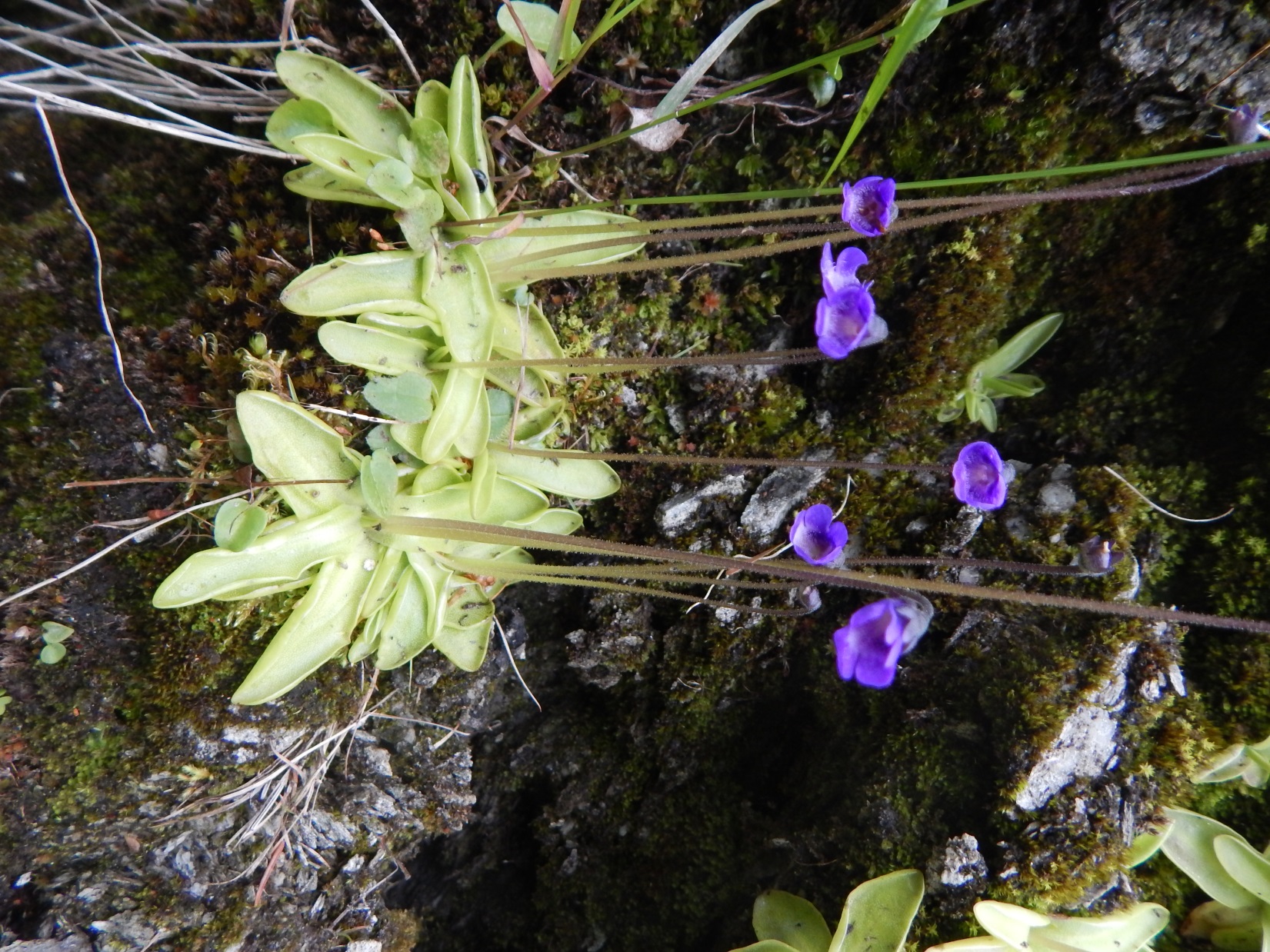 Pinguicula vulgaris
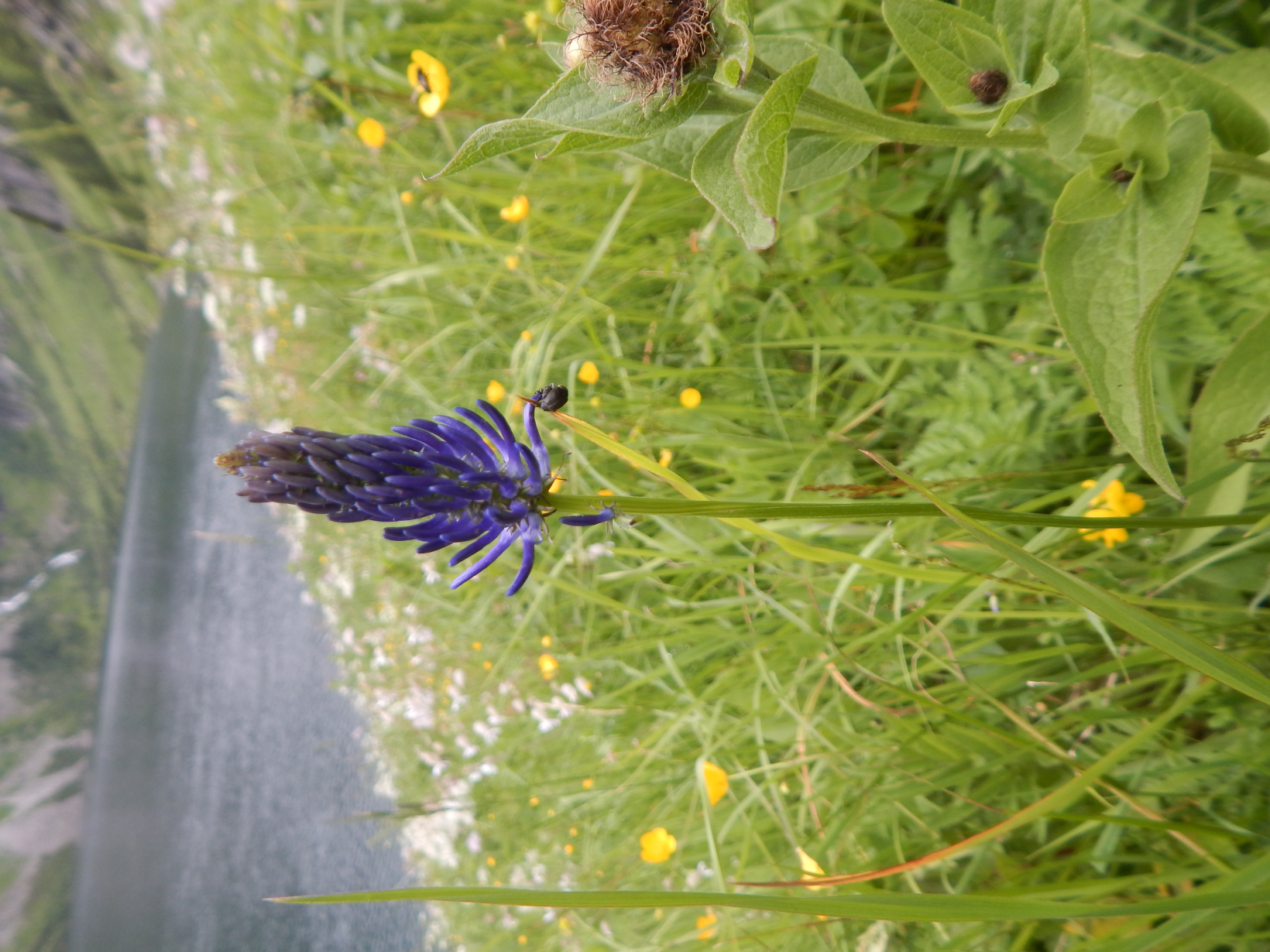 Phyteuma betonicifolia agg.
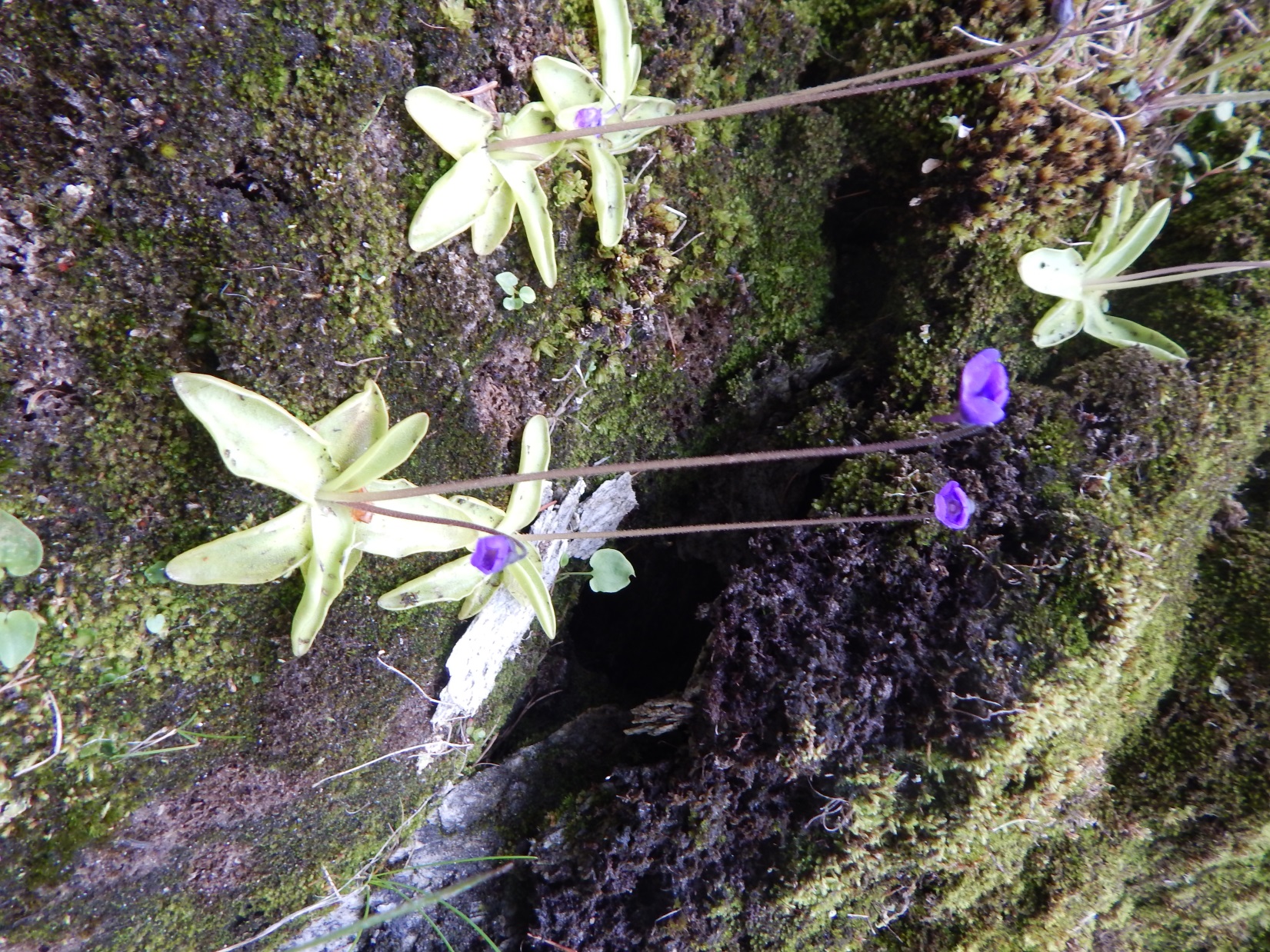 Pinguicula vulgaris
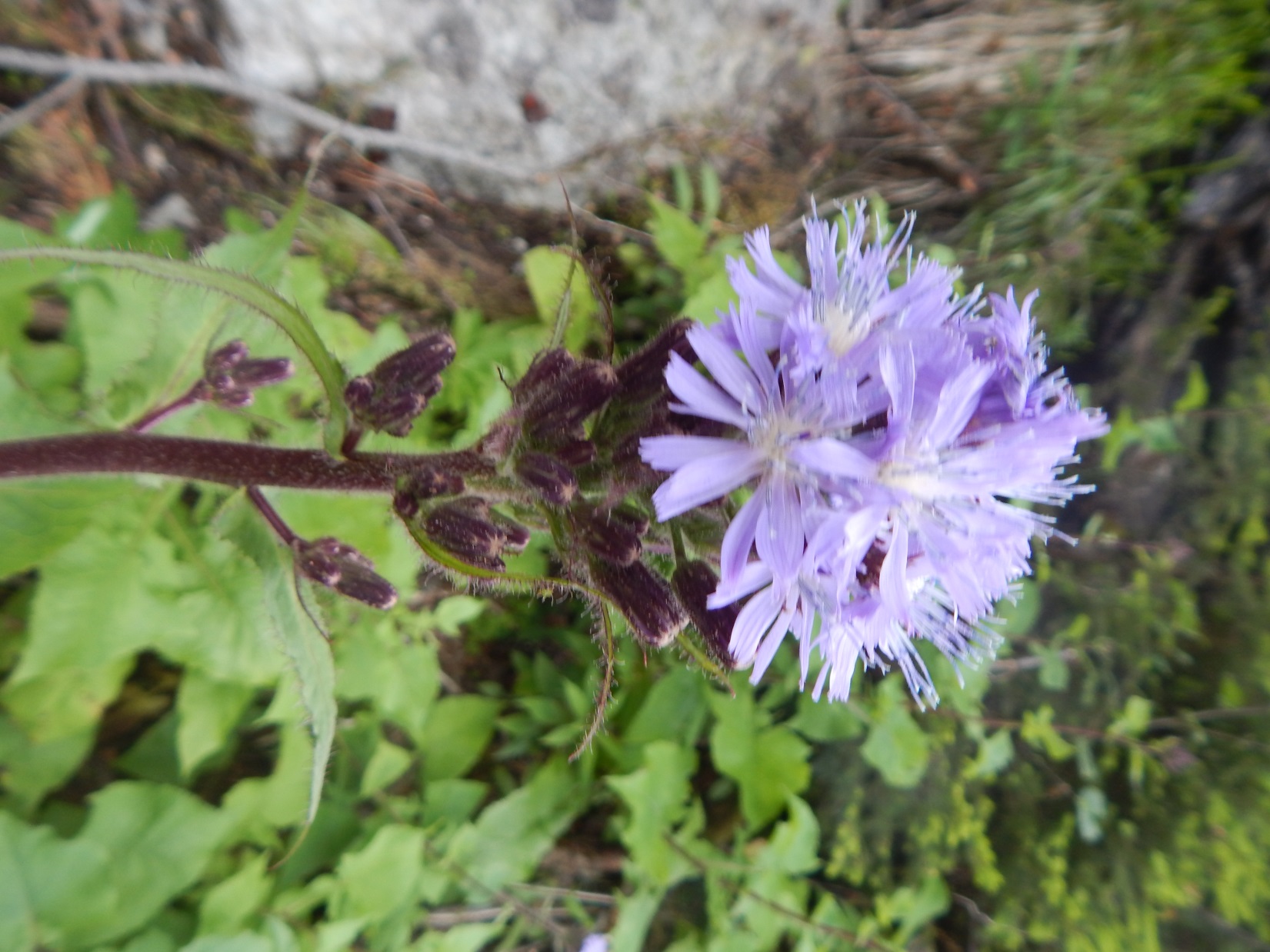 Cicerbita alpina
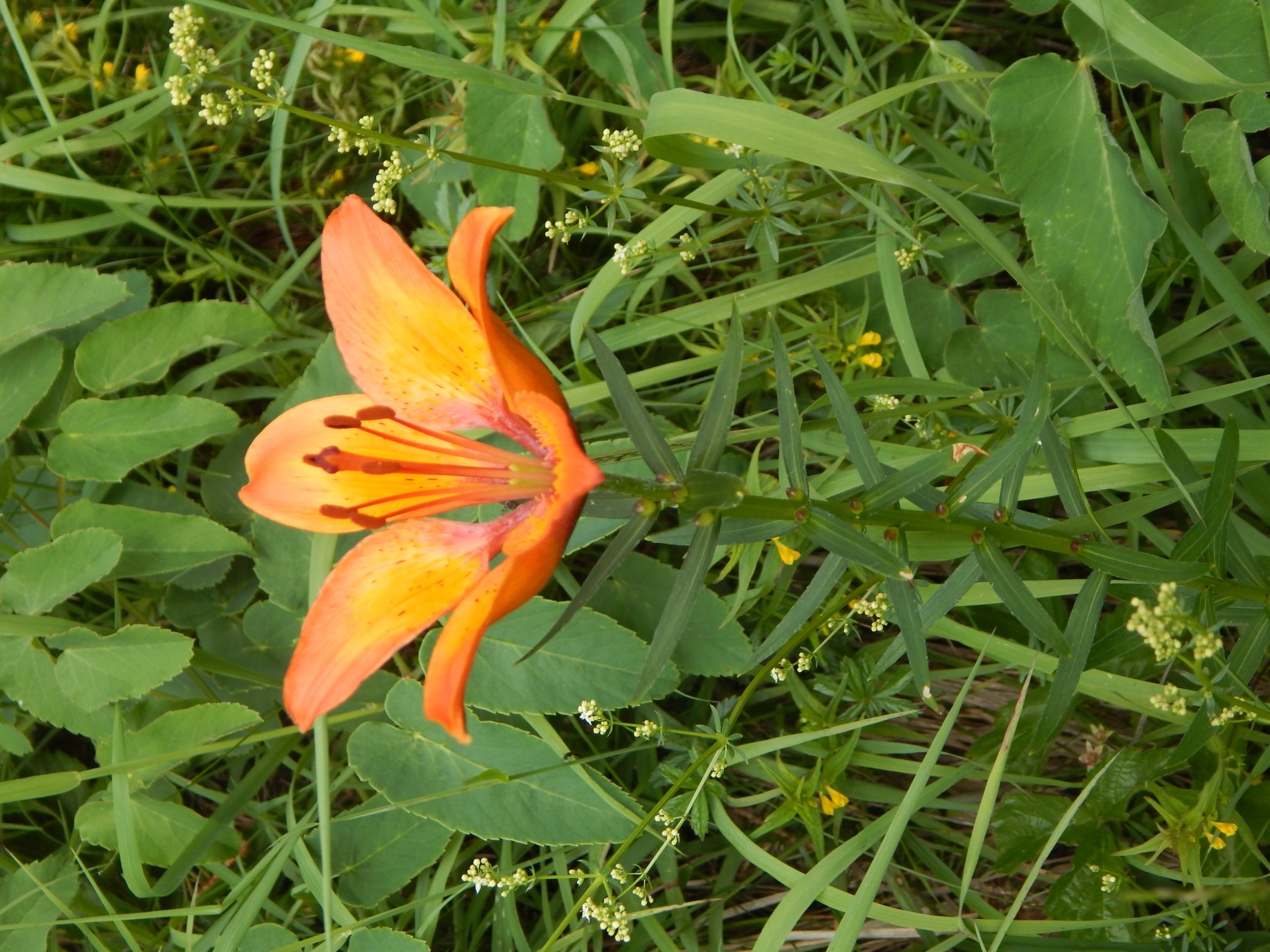 Lilium bulbiferum
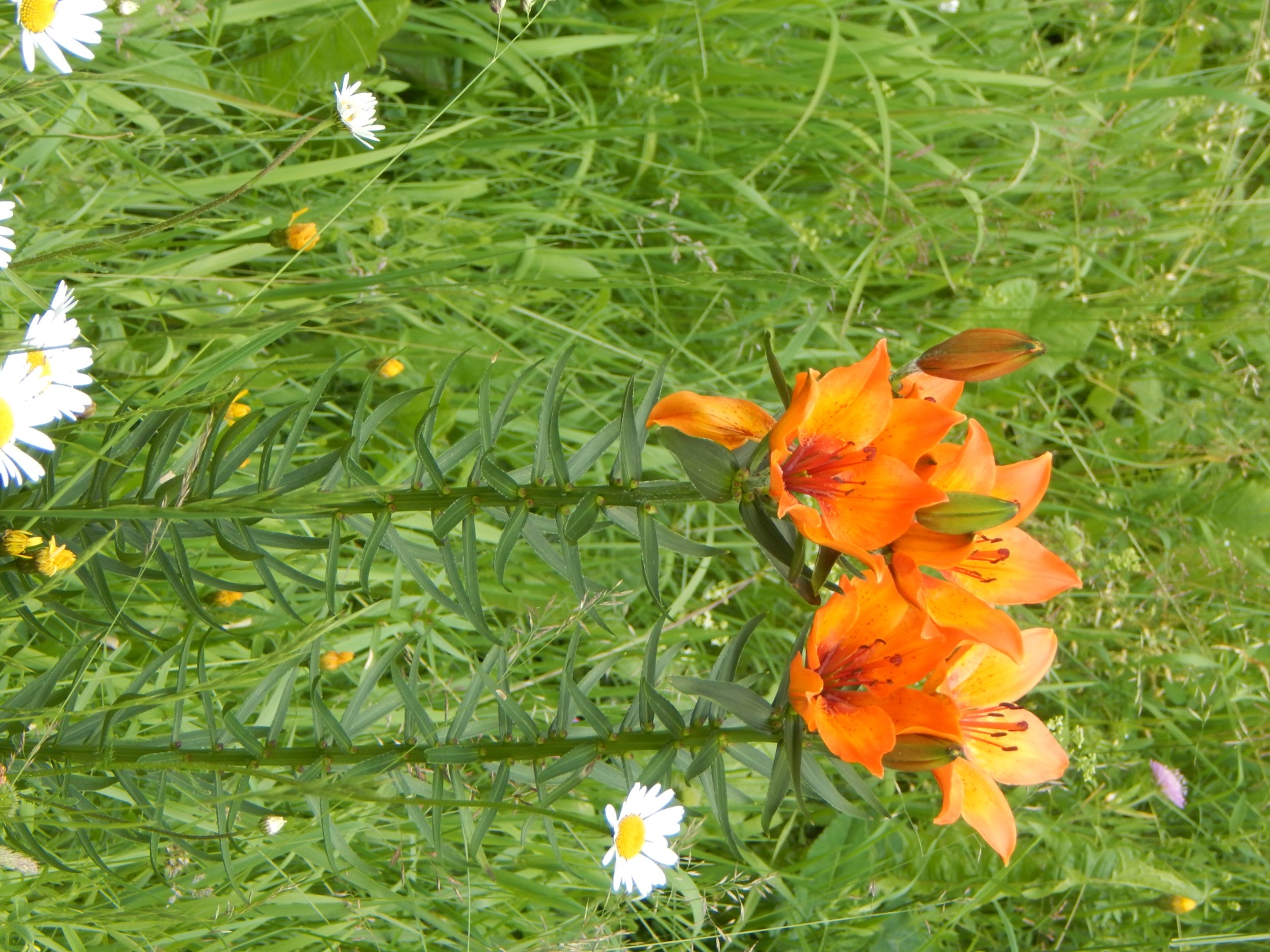 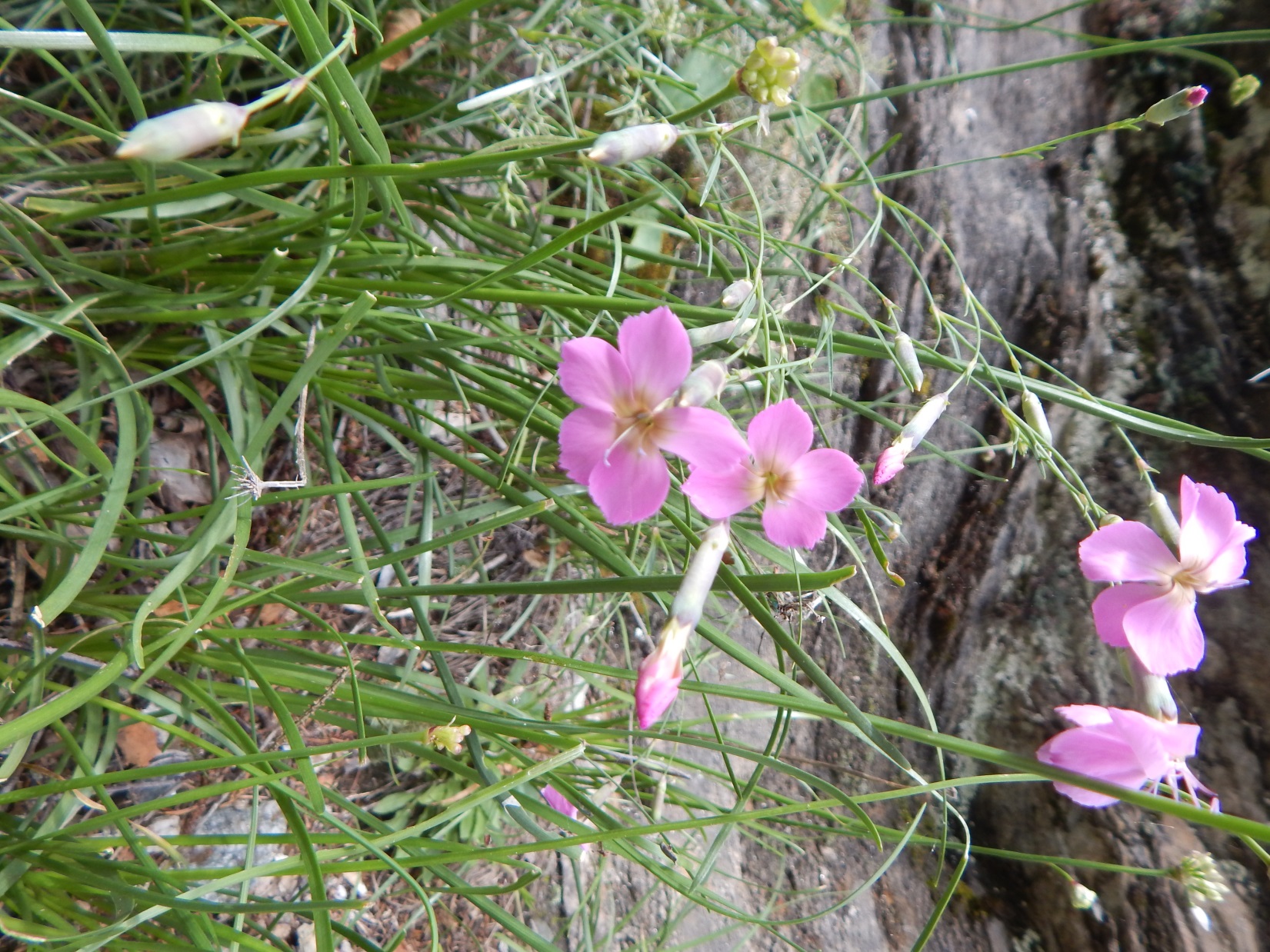 Dianthus sylvaticus
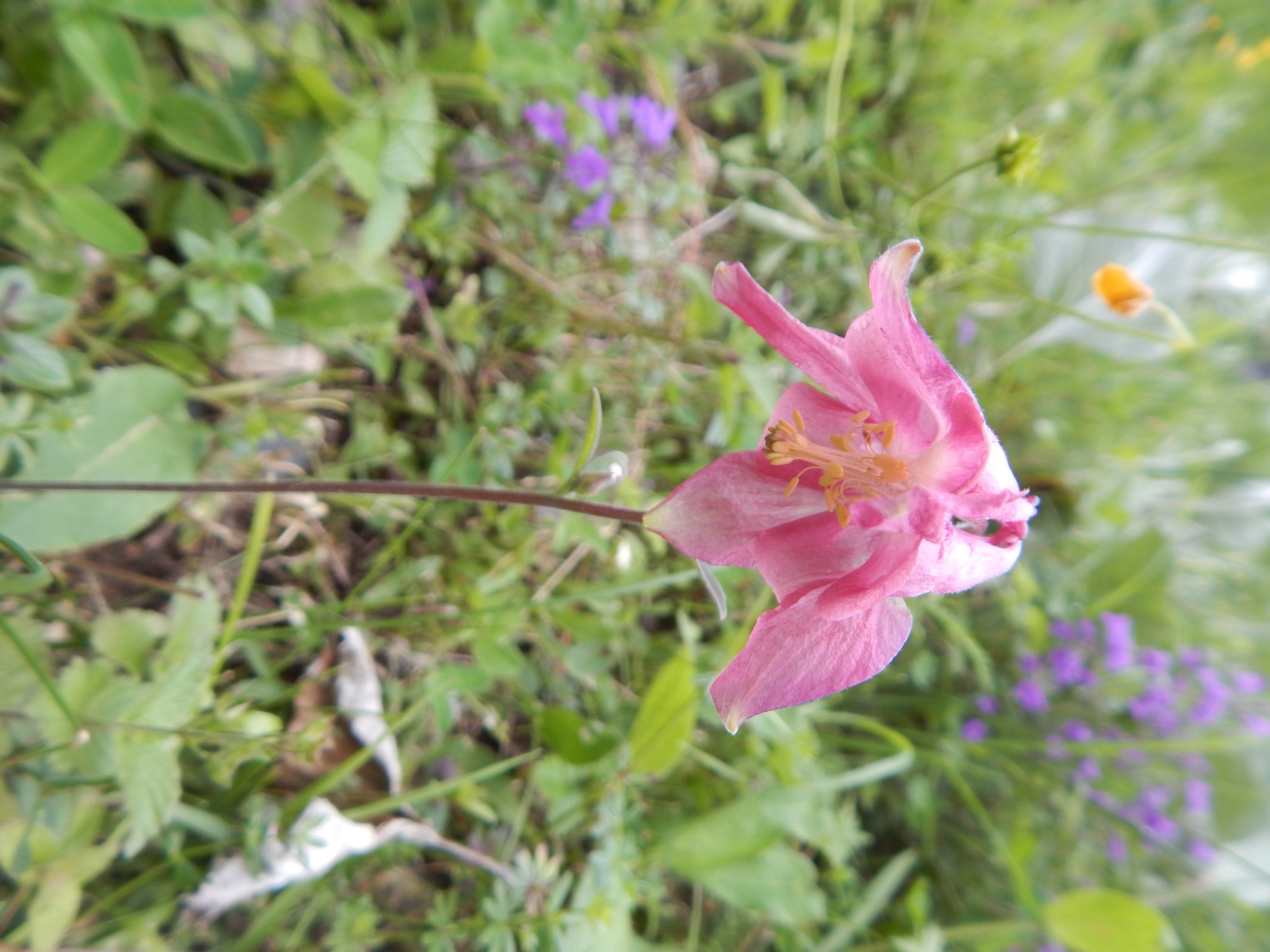 Aquilegia